Using Children’s Literature to Teach Economics Series
Session II

What’s New: Biographies, Chapter Book Series 
& Tales from Around the World
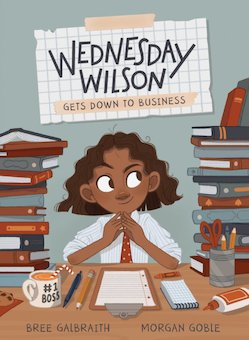 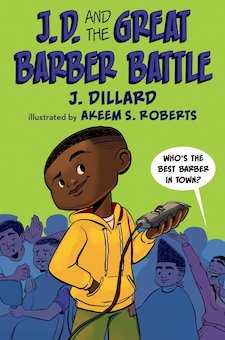 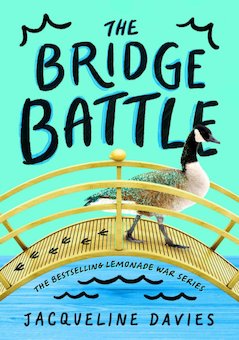 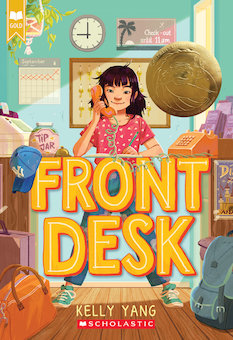 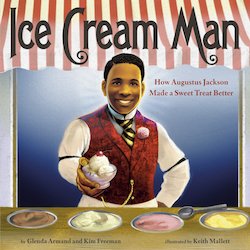 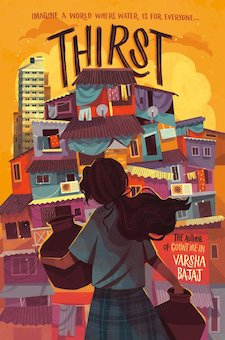 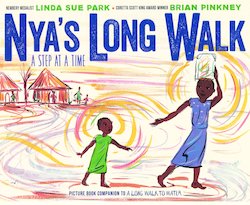 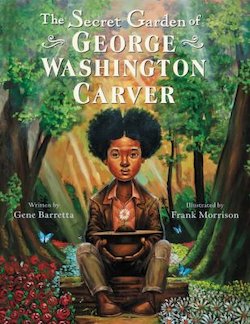 Lauren H Shifflett   shiffllh@jmu.edu Lynne  F Stover   stoverlf@jmu.edu May 11 , 2023
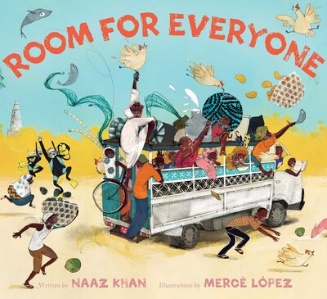 EconEdLink Membership
You can now access CEE’s professional development webinars directly on EconEdLink.org! To receive these new professional development benefits, become an EconEdLink member. As a member, you will now be able to: 

Automatically receive a professional development certificate via e-mail within 24 hours after viewing any webinar for a minimum of 45 minutes
Register for upcoming webinars with a simple one-click process 
Easily download presentations, lesson plan materials and activities for each webinar 
Search and view all webinars at your convenience 
Save webinars to your EconEdLink dashboard for easy access to the event

Access our new Professional Development page here
2
Professional Development Opportunities
To earn professional development credit for CEE webinars found on EconEdLink, you must:

Watch a minimum of 45-minutes and you will automatically receive a professional development certificate via e-mail within 24 hours. 
Attendees can learn how much credit they will earn per workshop. 

Accessing resources: 

You can now easily download presentations, lesson plan materials, and activities for each webinar from EconEdLink.org/professional-development/

Local resources: 

Insert your local professional development opportunities (if applicable)
3
Presenters
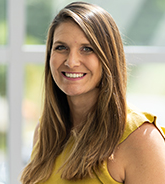 Lauren Hensley Shifflett is the new Associate Director at the James Madison University Center for Economic Education. Prior to joining the Center, she spent twelve years in early elementary education where she enjoyed prospering young minds as a classroom teacher. Lauren became nationally known as an elementary economic educator when she received the John Morton Award of the national Council for Economic Education in 2021. Her love for economics guides her lessons to prepare students for life.
shiffllh@jmu.edu
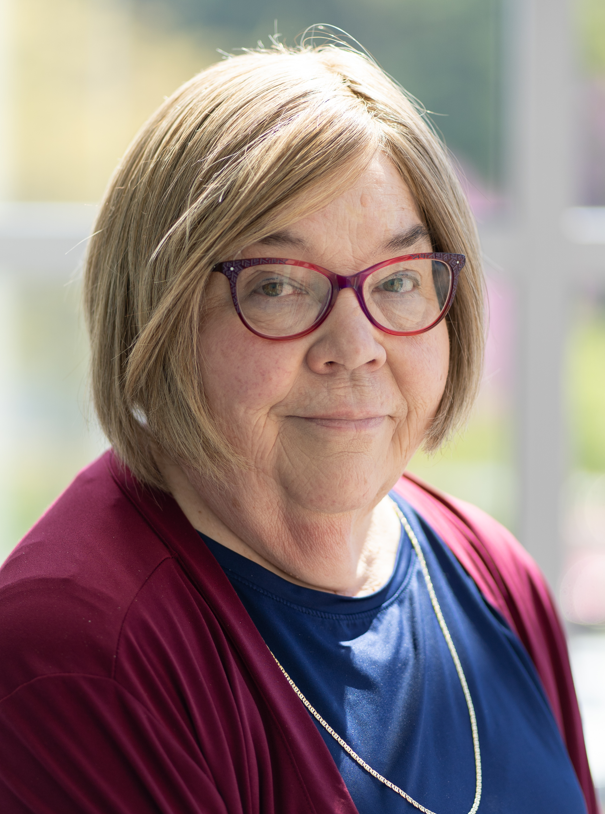 Lynne Farrell Stover is currently a Teacher Consultant at the James Madison University Center for Economic Education.  Prior to this, she spent thirty-three years in public education where she enjoyed various teaching assignments including classroom teacher, gifted education specialist, and librarian. She is the author of over fifty educational articles and eight teacher resource books. She is the recipient of the 2022 NAEE Platinum Curriculum Award for her lessons developed for Virginia’s Reading Makes Cents Program.
stoverlf@jmu.edu
National Content Standards
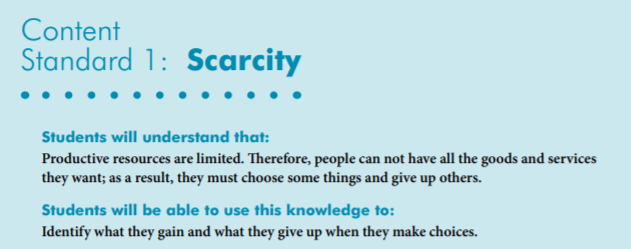 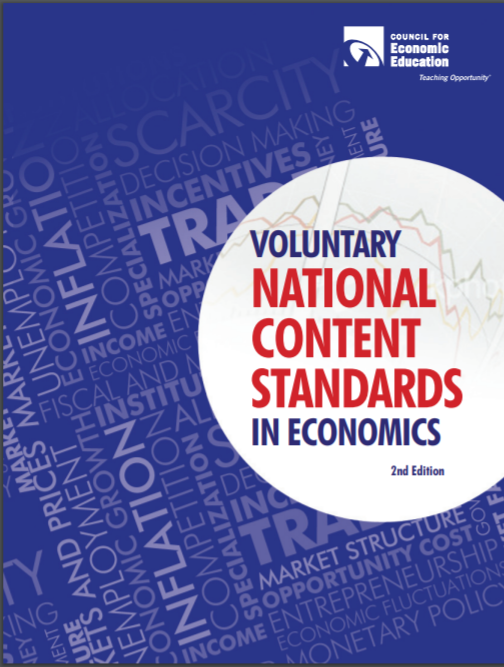 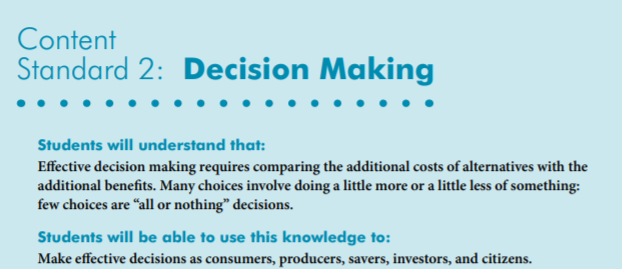 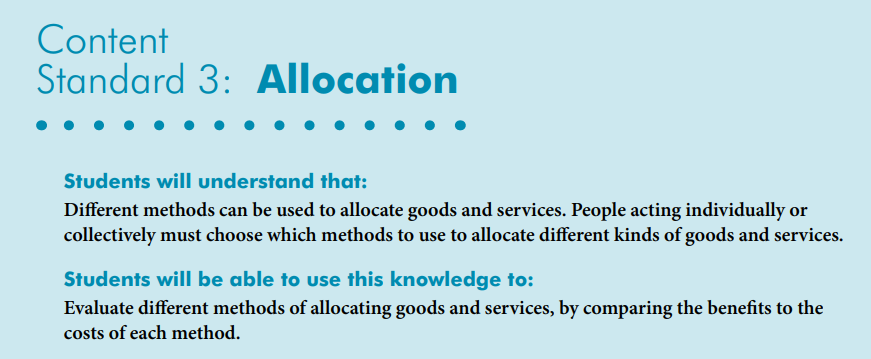 https://www.councilforeconed.org/wp-content/uploads/2012/03/voluntary-national-content-standards-2010.pdf
Agenda
Introduction [5 mins.]

Review information concerning value of using children’s literature to teach in the content area. [5 mins.]

Examine related children’s books and review lessons and activities based on the featured titles. [45 mins.]

Conclude with discussion questions, book list review, and webinar survey [5 mins.]
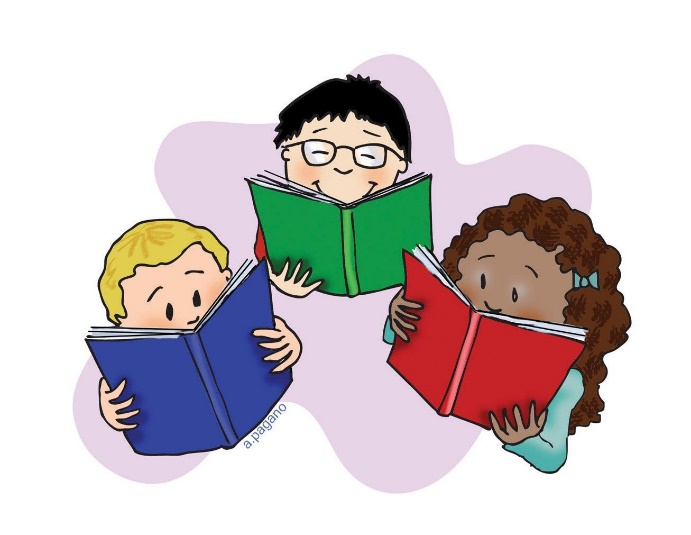 Objectives
In this webinar teachers will:
Explore the concept of the value of using children’s literature to teach in the content areas.
Relate the concepts of scarcity, goods, services, opportunity cost, and decision-making as they pertain to the featured titles. 
Consider the cross curricular possibilities of the topic as related to the social sciences, math, and language arts.  
Review an annotated bibliography listing new children’s chapter books, international tales, and biographies that contain economic and personal finance content.
7
Using Children’s Literature to Teach Economics
Economics has become a component of the social studies curriculum. Research has show that children enter school with an experienced-based knowledge of economics. Educators, faced with a crowded instructional schedule, are combining reading strategies with economic education. They find that integrating a class read aloud that features economic concepts is a time saving teaching strategy.
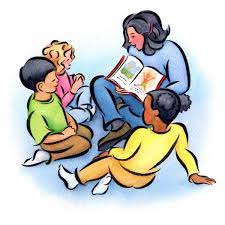 PART I
Biographies
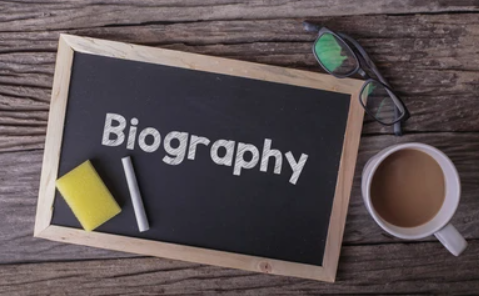 R-E-S-P-E-C-T: Aretha Franklin, the Queen of Soulby Carole Boston Weatherford
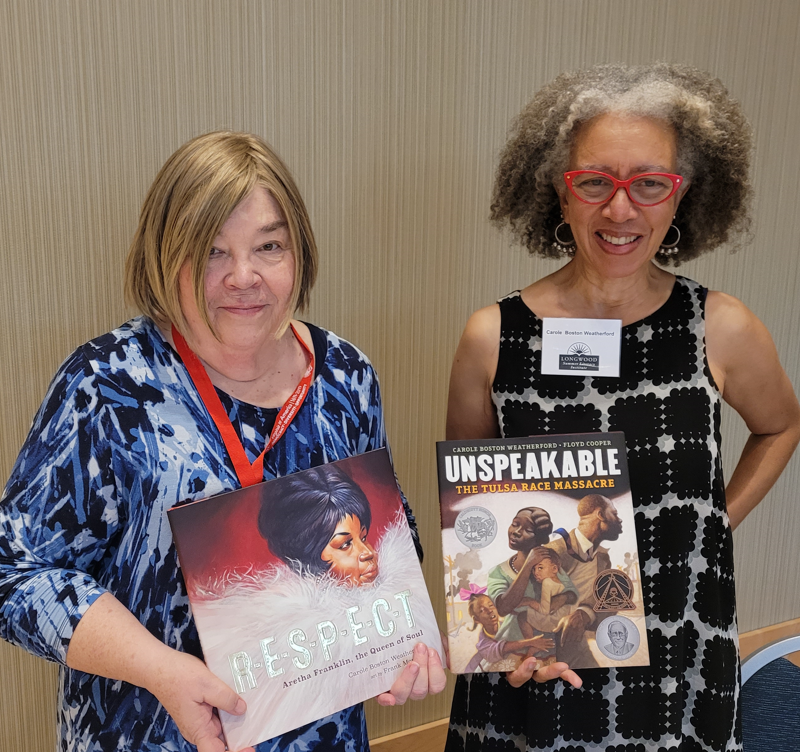 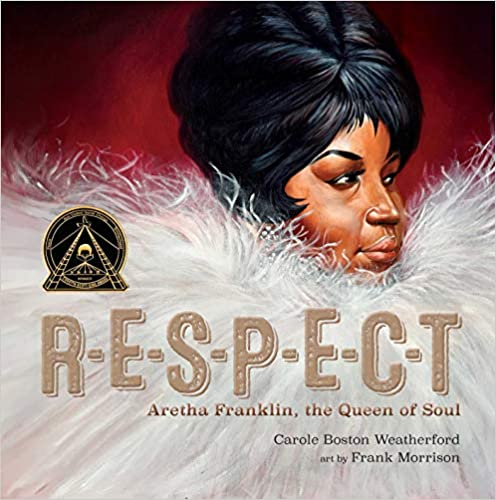 Publisher: Simon & Schuster
Copyright Date: 2020
Reading Level: 2.0
Interest Level: K-3
https://www.youtube.com/watch?v=uF9wqecpwKA
4 minutes
Aretha Franklin
Aretha Franklin’s musical talent was clear from her earliest days when singing in her father’s Detroit church.

Later, her hit songs earned her the title “the Queen of Soul,” multiple Grammy Awards, and a place in the Rock & Roll Hall of Fame. But Aretha didn’t just raise her voice in song; she also spoke out against injustice and fought for civil rights.
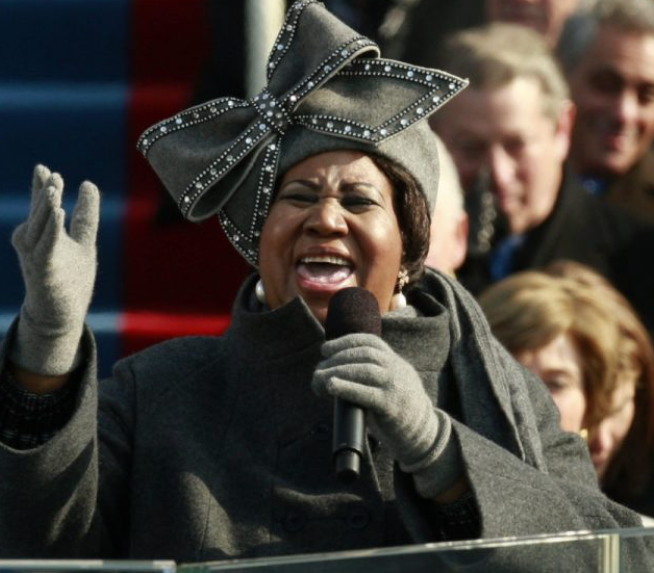 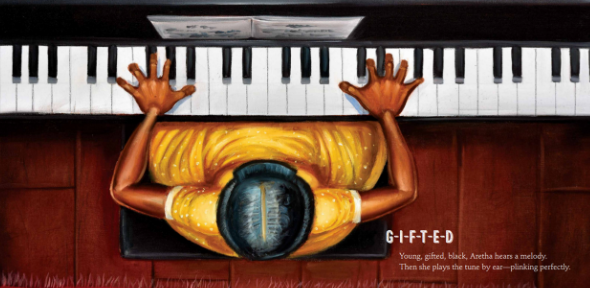 March 25, 1942- August 16,2018
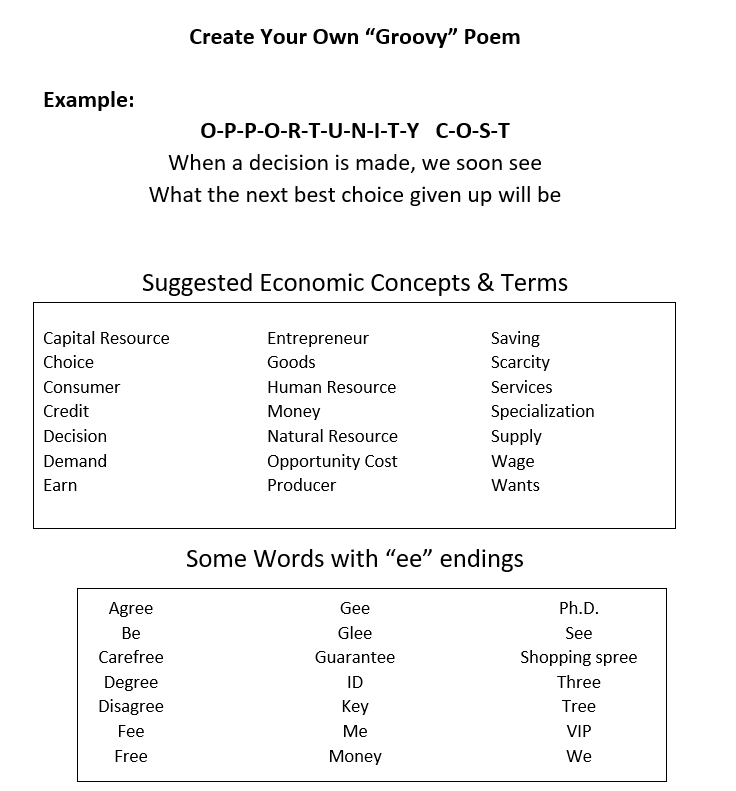 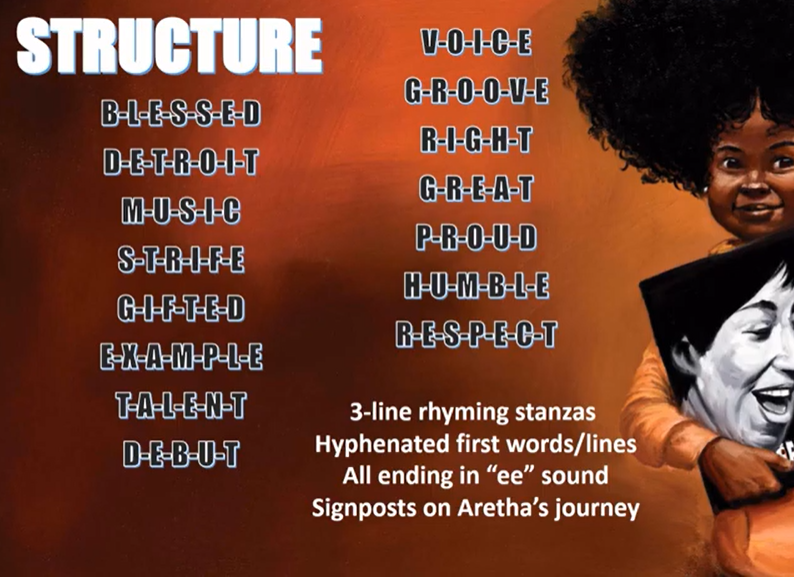 The Secret Garden of ~George Washington Carver~
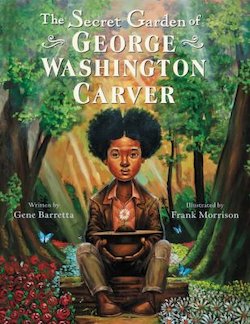 Story Synopsis: Focusing on the early life of George Washington Carver, rather than his accomplishments as an adult, this biography features the struggles and prejudices he faced on his journey to become a prominent scientist and respected educator.
Publisher: HarperCollins
Copyright Date: 2020
Reading Level: 4.5
Interest Level: K-3
https://www.youtube.com/watch?v=28vSGkGNtkA
12 minutes
Back Material
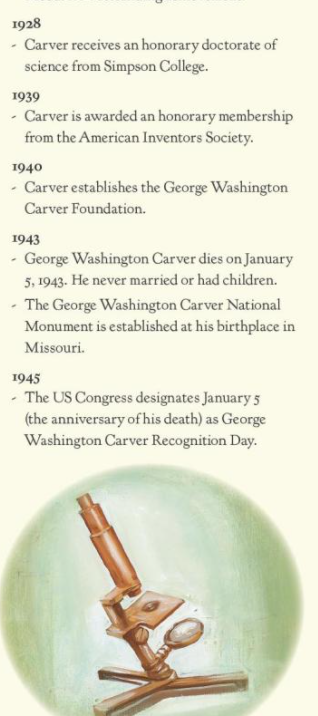 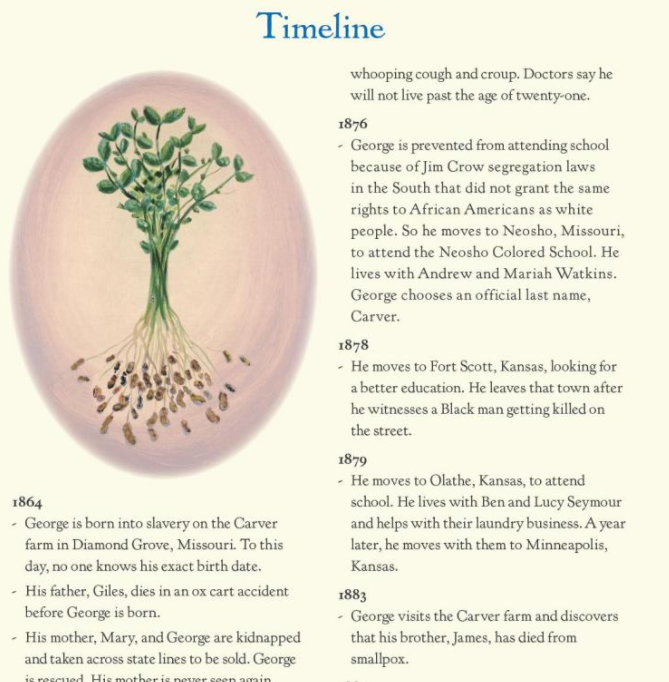 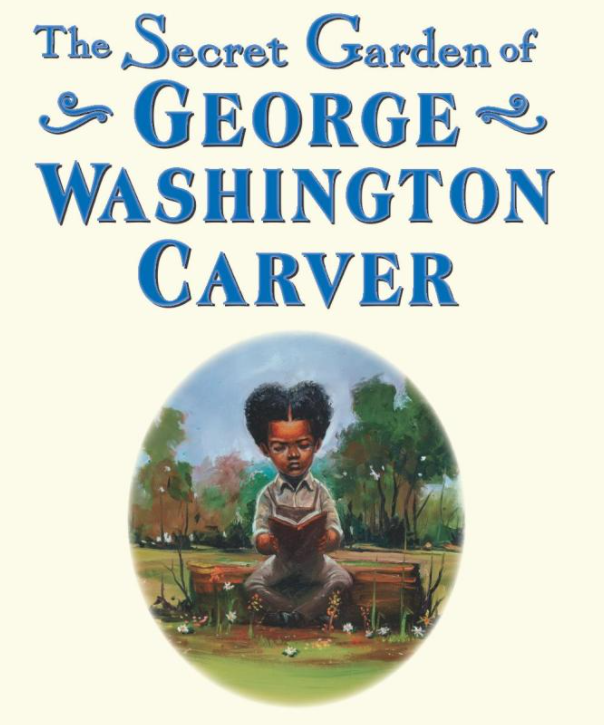 Includes:
Timeline
Bibliography
Further Reading
Lesson Plan
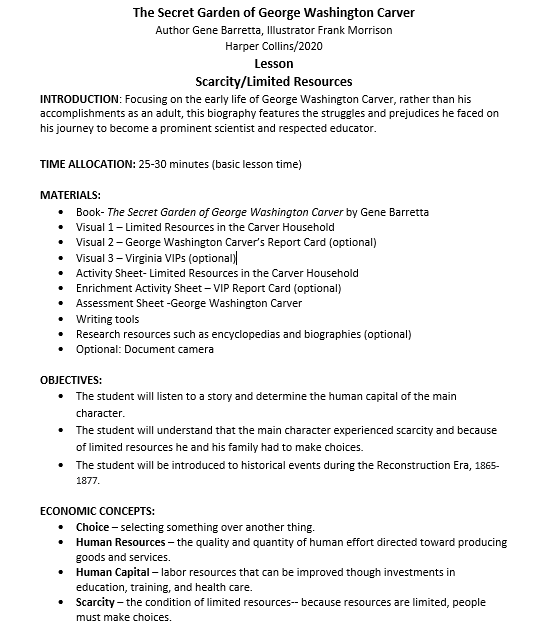 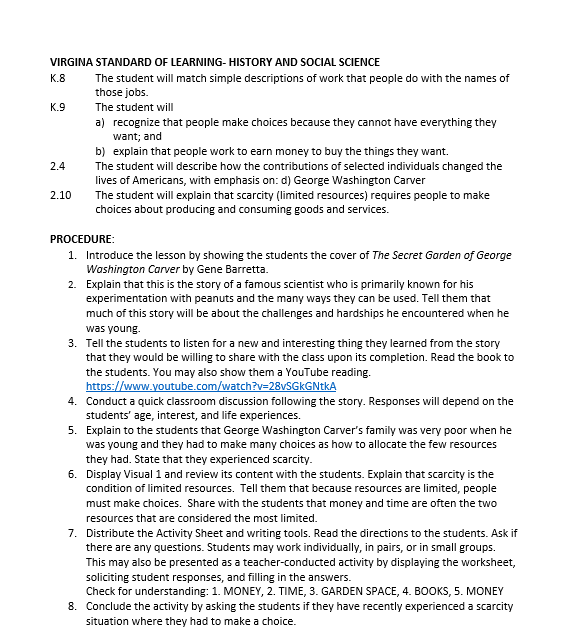 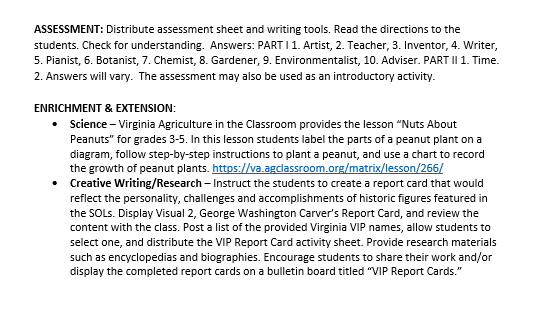 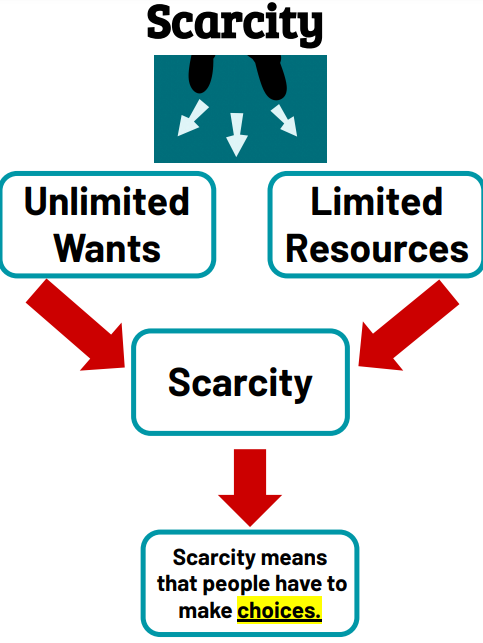 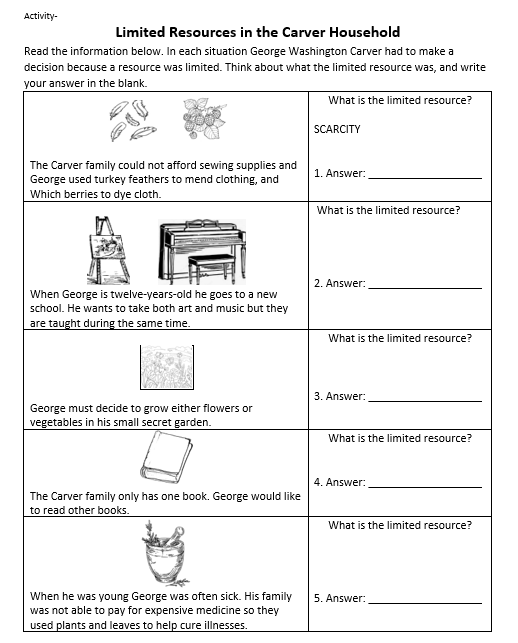 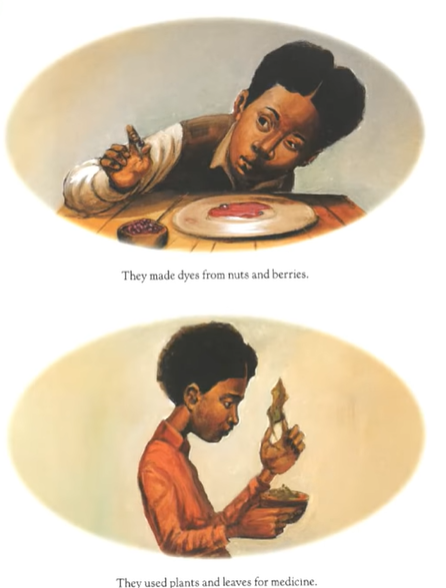 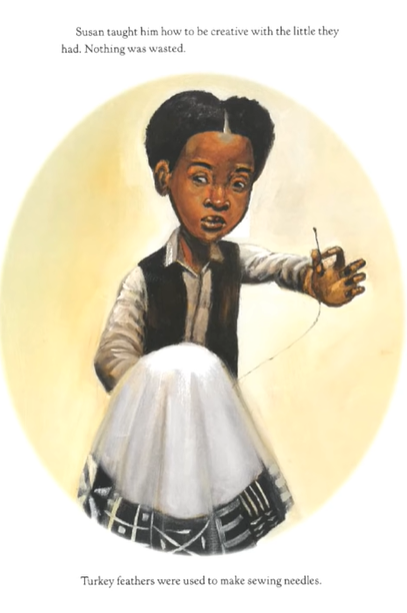 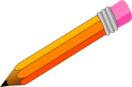 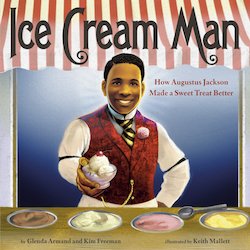 A picture book biography that covers the story of Augustus Jackson (1808-1852), the Black cook who innovated the modern recipe and production of ice cream in the 19th century. Jackson grew up in Pennsylvania and moved to Washington, DC, as a youth to work at the White House.
Publisher: Random House
Copyright Date: 2023
Reading Level: 1.3
Interest Level: K-3
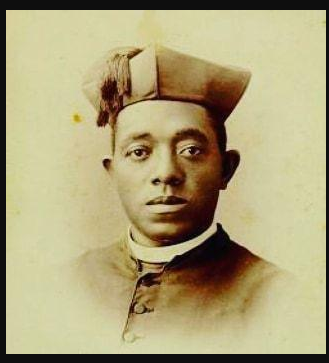 https://www.aquariumofpacific.org/downloads/ed_01SSIceCream.pdf
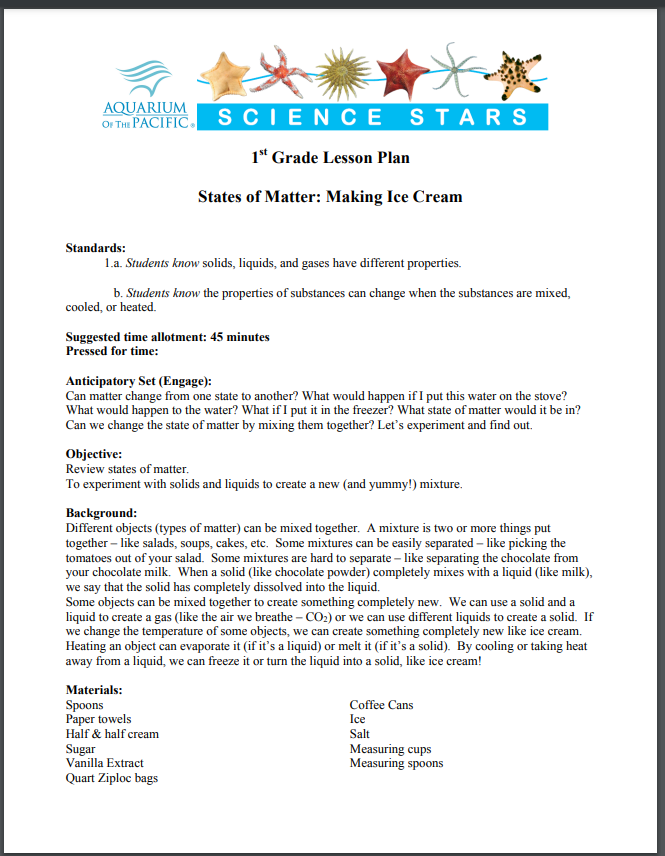 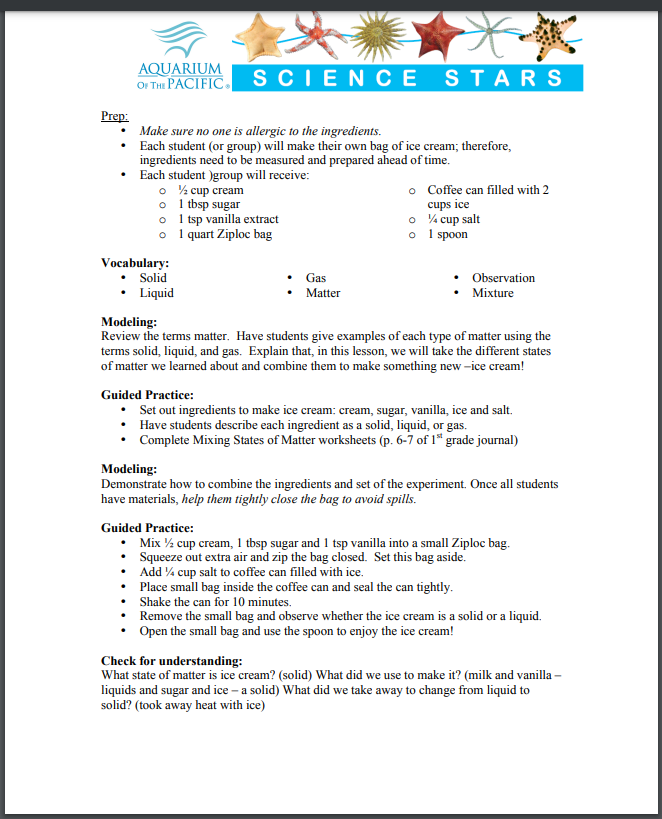 PART II
Book Series
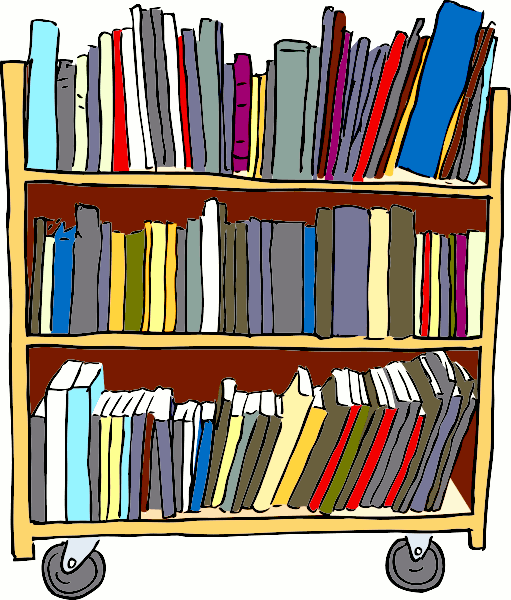 Wednesday Wilson Gets Down to Business
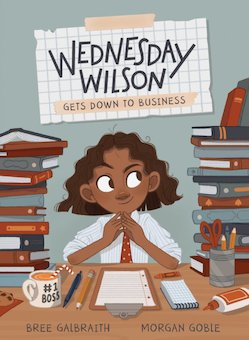 Story Synopsis: The most important thing to know about Wednesday Wilson is that she's an entrepreneur. She and her best friend, Charlie (Wednesday's future Vice President of Operations), with some help from her little brother, Mister, have made a list of potential businesses. But before they get to move forward on one, there's an unfortunate incident in class with the Emmas (whose last initials happen to spell M.E.A.N.) involving a piece of kale. Maybe this is just the opportunity Wednesday and her friends needed to come up with a brilliant business idea that will save the day and make them millionaires.
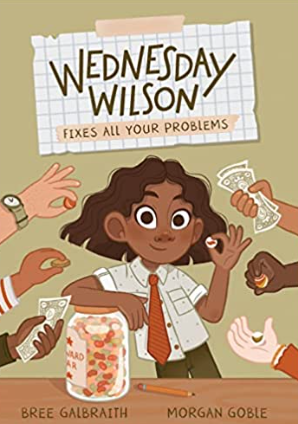 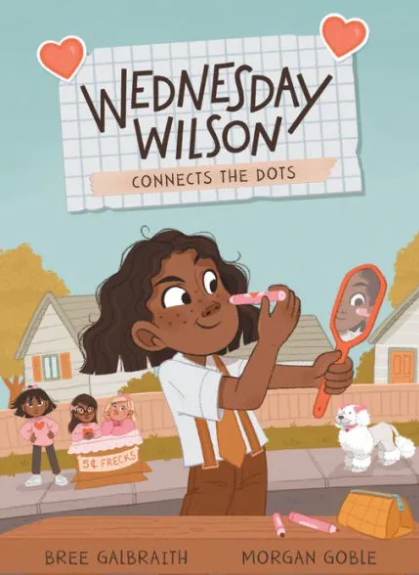 Book Features
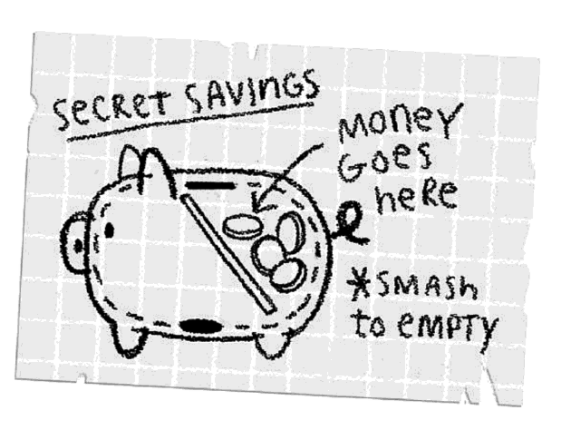 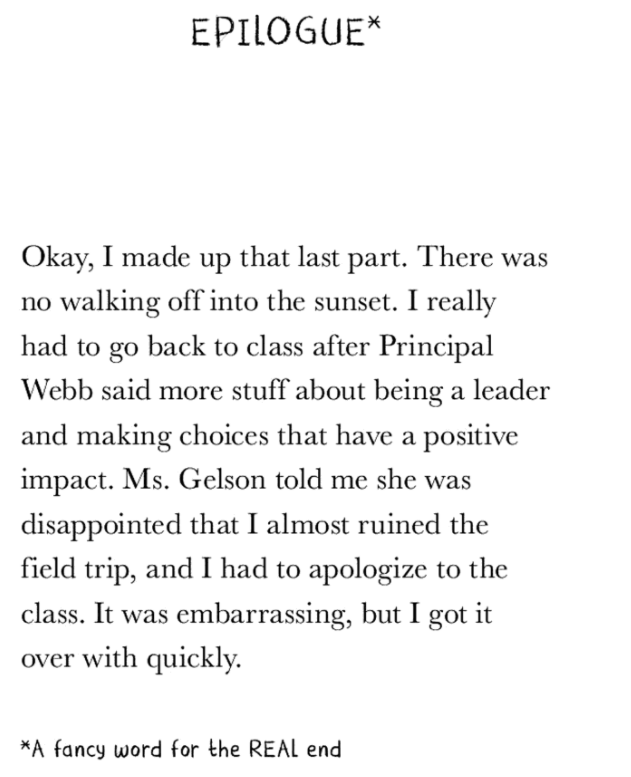 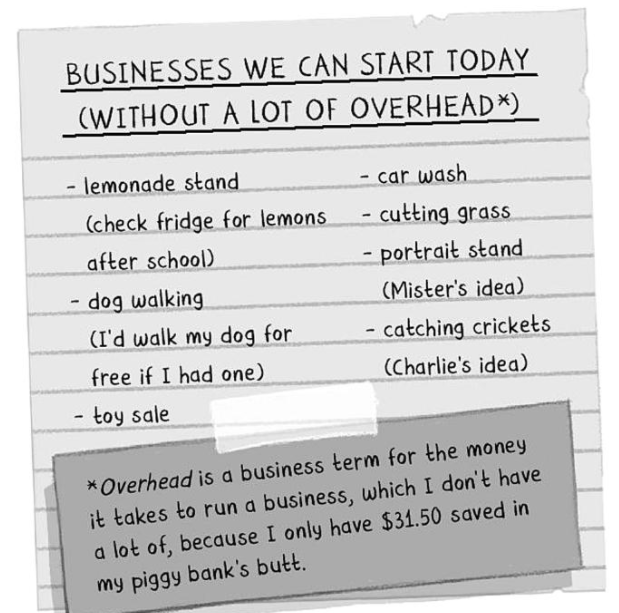 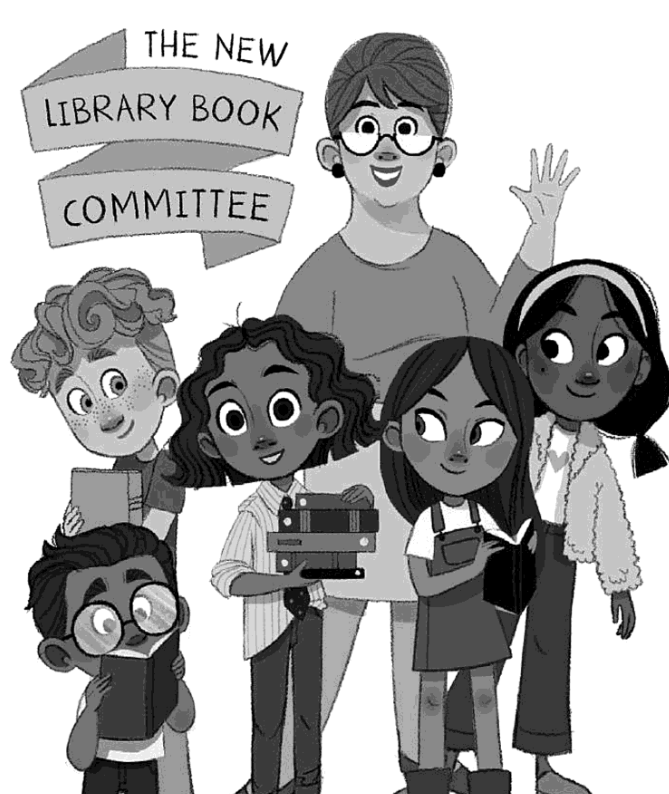 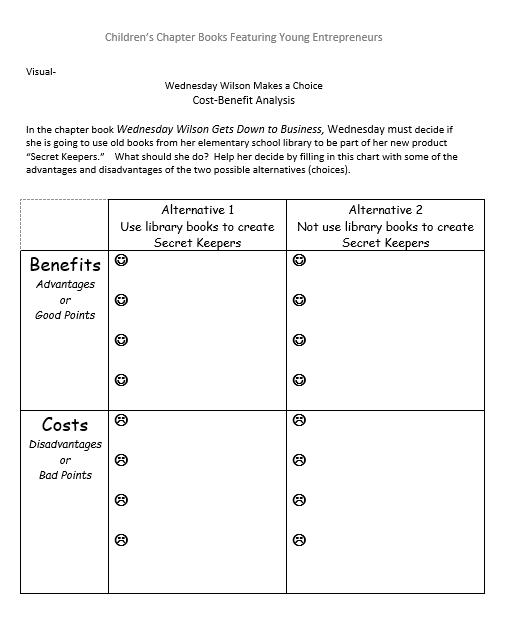 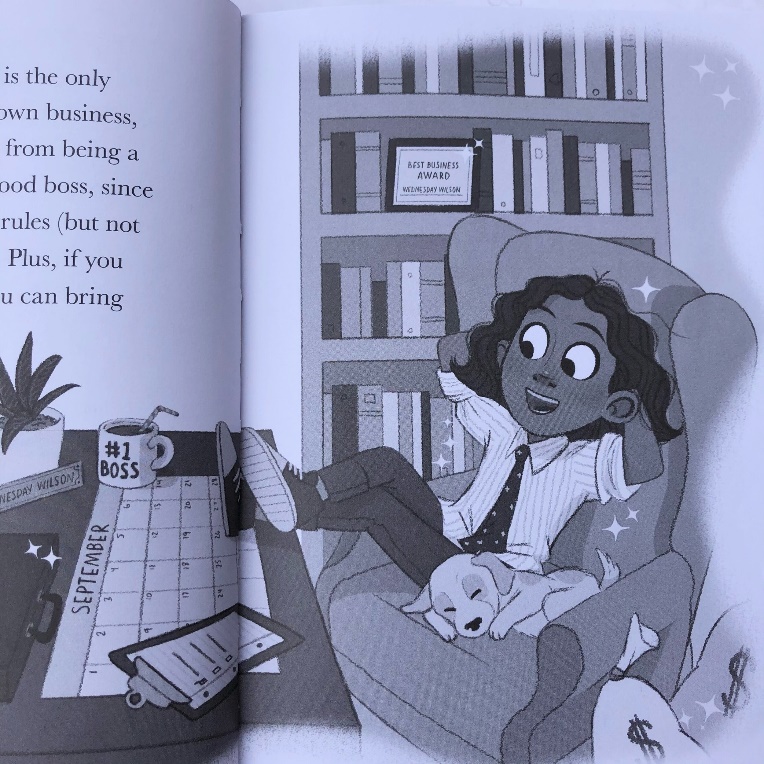 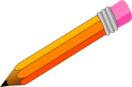 Possible Responses
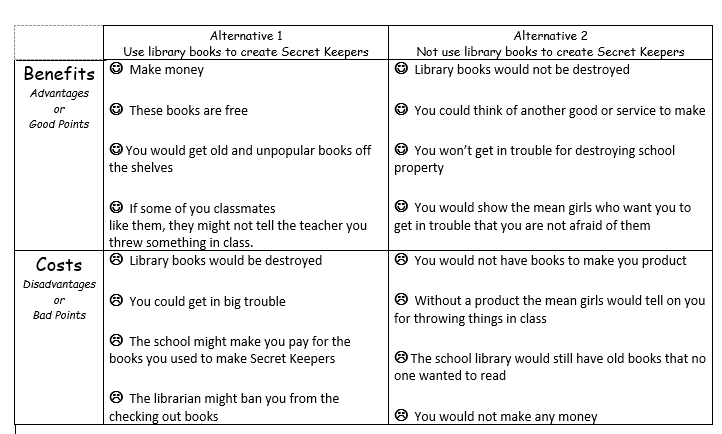 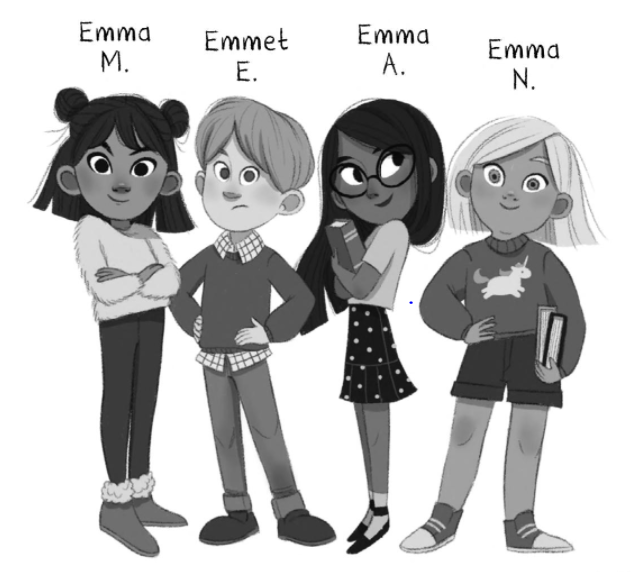 Vote With Your Feet!
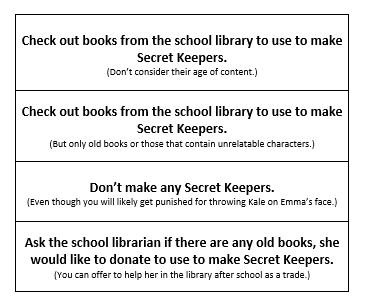 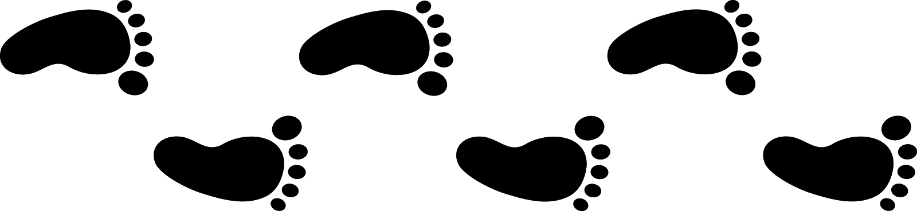 J.D. and the Great Barber Battle
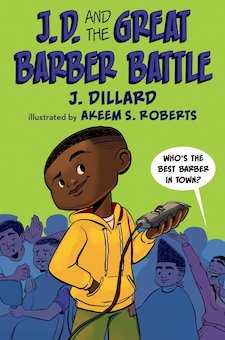 Story Synopsis: J.D. has a big problem--it's the night before the start of third grade and his mom has just given him his first and worst home haircut. However, he's a genius with the clippers and styles his own hair.  His work makes him the talk of the town and brings him enough hair business to open a barbershop from his bedroom. But when Henry Jr., the owner of the only official local barbershop, realizes he's losing clients to J.D., he tries to shut him down for good.
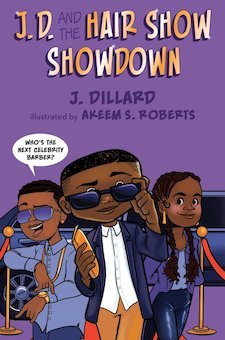 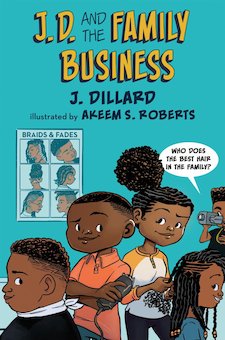 Publisher: Penguin 
Copyright Date: 2021
Reading Level: 3.0
Interest Level: 1-4
https://storage.googleapis.com/classroom-portal-production/uploads/2021/11/95f7c924-28238_jdbarberbattle_discussionguide_21.pdf
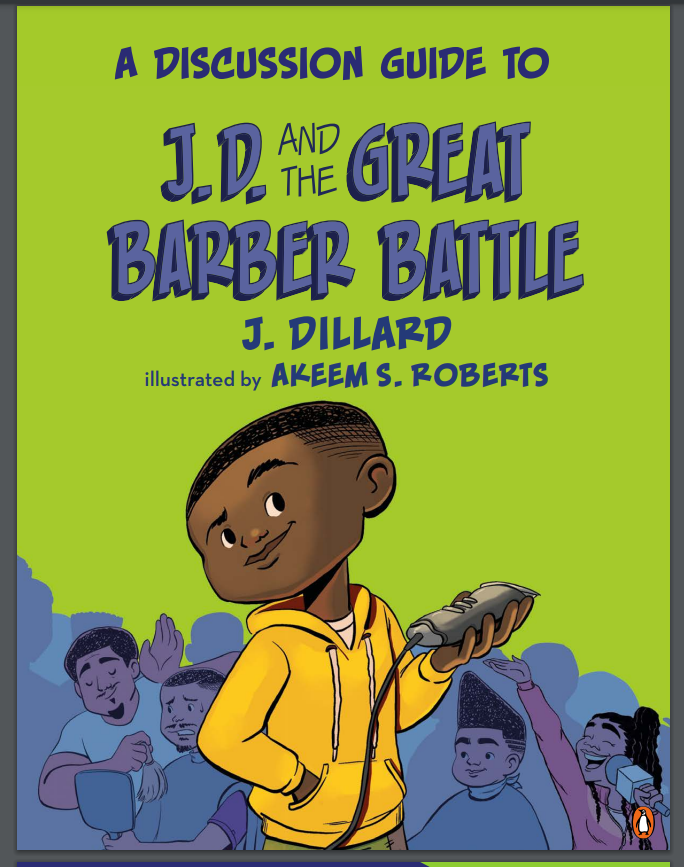 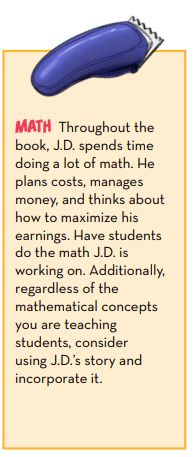 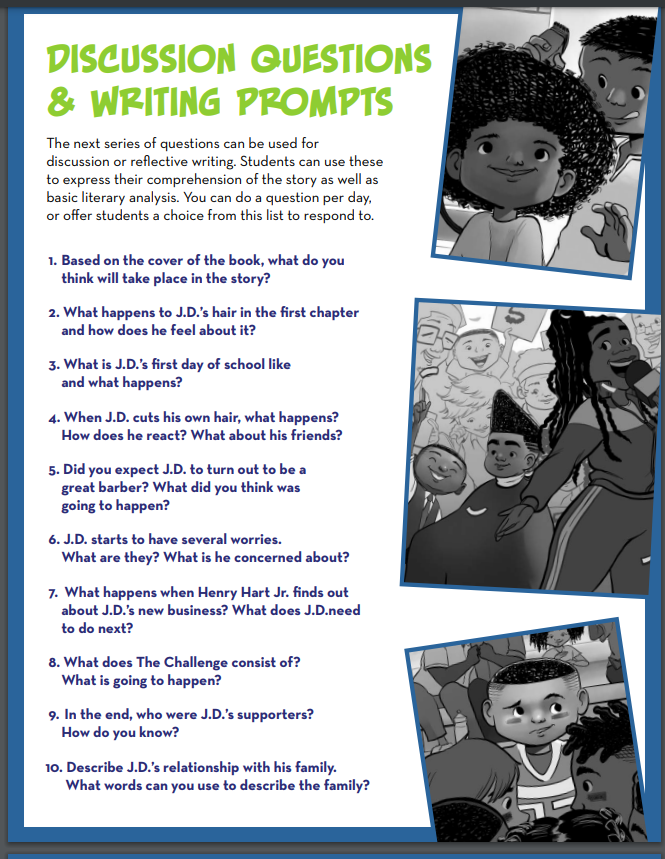 Eleven page Teacher’s Guide from the Publisher
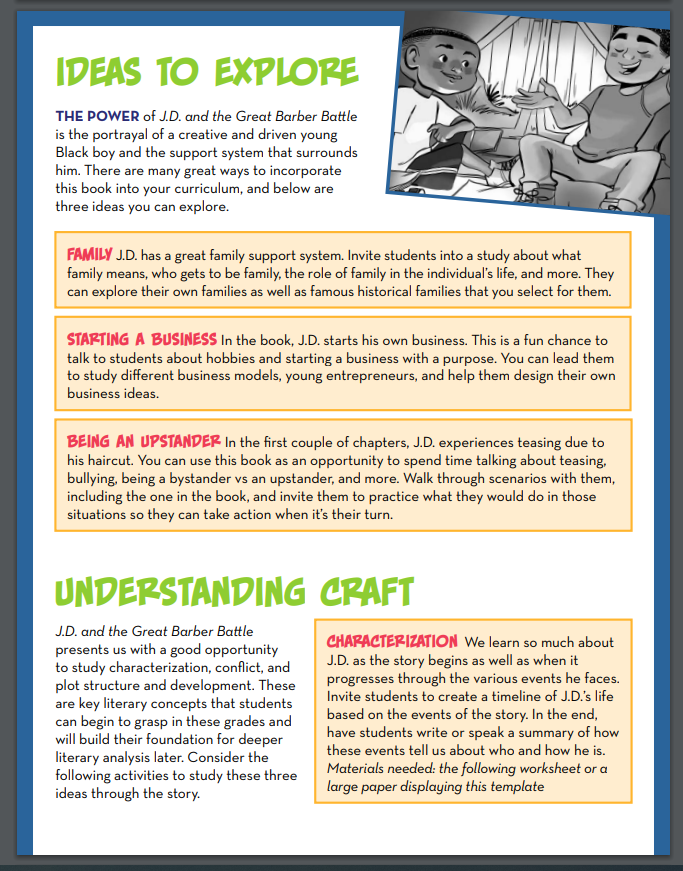 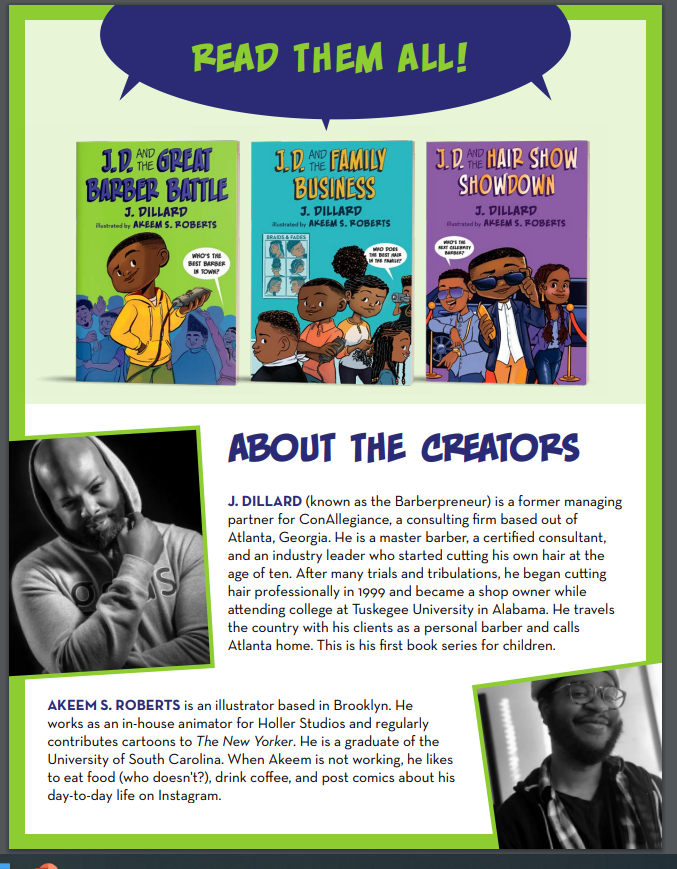 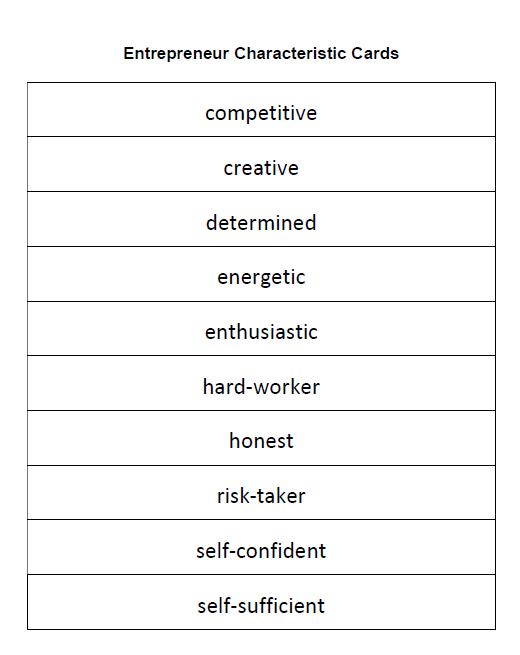 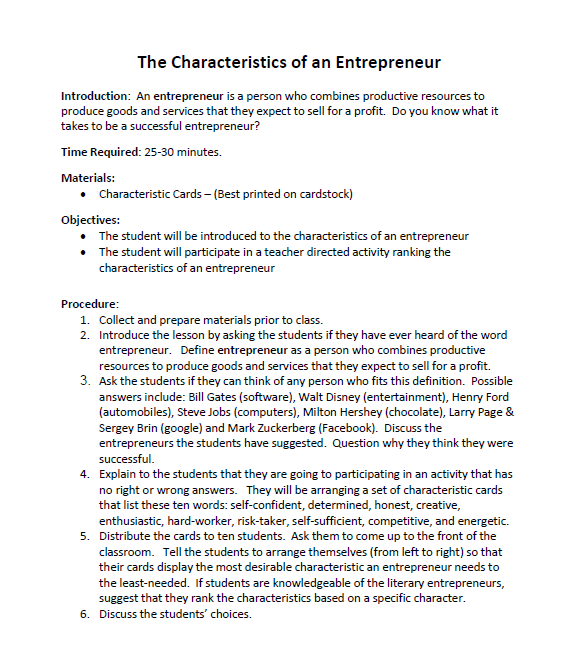 The Bridge Battle
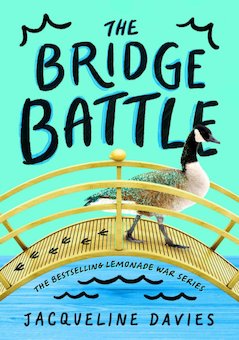 Evan and Jessie Treski have waged a lemonade war, sought justice in a class trial, unmasked a bell thief, and created a professional magic show. Yet for all their skills and talents, both find themselves being singled out this summer for reasons beyond their control. Natural-born leader Evan, who is always good at making new friends, discovers he is at the mercy of a bully on the summer school playground, and is pressured to act in a way he never has before. Science-loving Jessie just wants to construct the best bridge she can for the competition next month, yet she is stuck in the wrong summer camp, surrounded by kids who believe fairies are more real than physics and a group of girls who tortured her back in second grade.
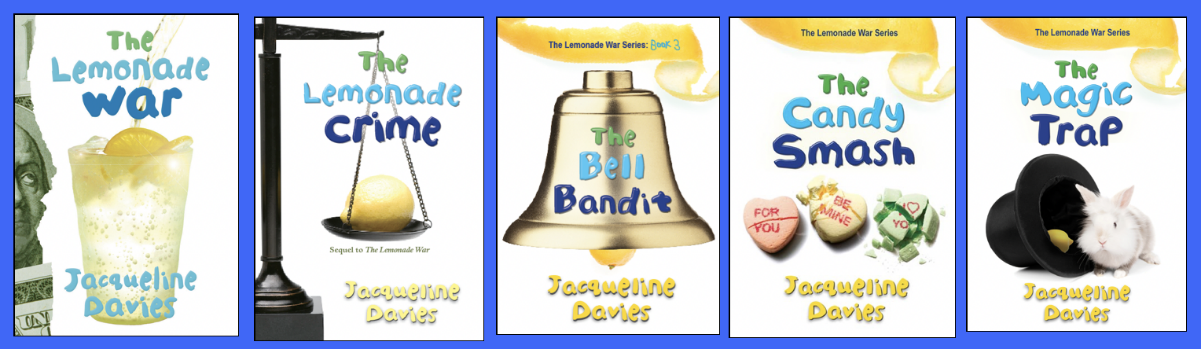 Publisher: Harper Collins Copyright Date: 2022
Reading Level: 4.0
Interest Level: 3-6
https://www.sciencebuddies.org/teacher-resources/lesson-plans/paper-bridge-design
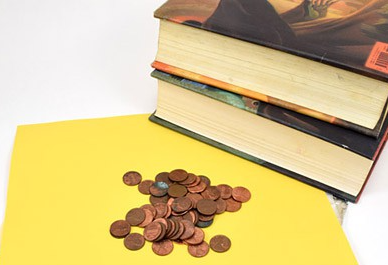 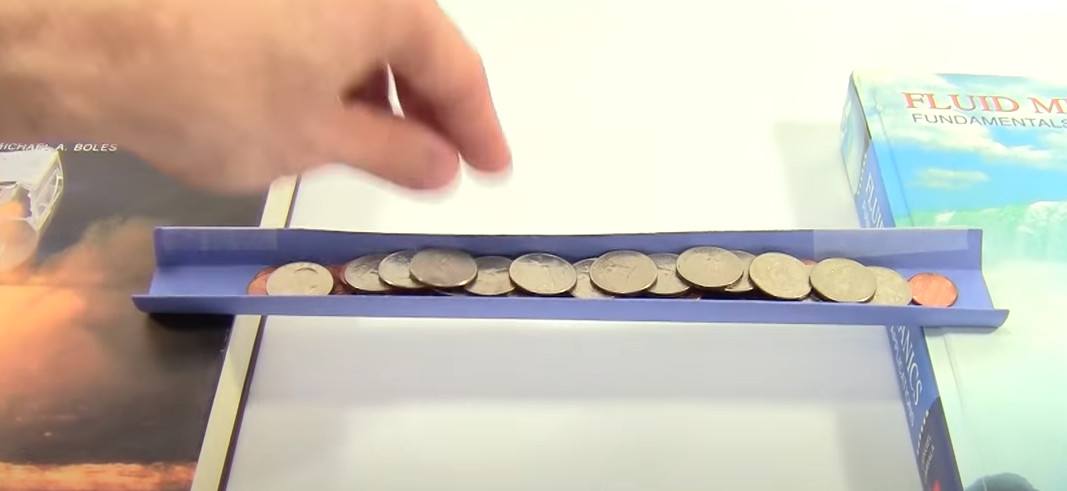 https://www.youtube.com/watch?v=CqYGVW2Eu6Y
Front Desk
by Kelly Yang
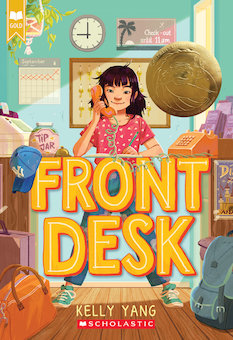 Story Synopsis: It is the early 1990s in Anaheim, California and ten-year-old Mia Tang and her parents are desperate for work and money. 
Mia’s parents take a job managing a rundown motel. Exploited by the motel’s owner, the family struggles physically and financially. As her mother -- who was an engineer in China -- does the cleaning, Mia works the front desk and tries to cope with demanding customers and other recent immigrants.  Immigrants who are being taken advantage of by Payday lending schemes.
Publisher: Scholastic 
Copyright Date: 2019
Reading Level: 4.5
Interest Level: 4-7
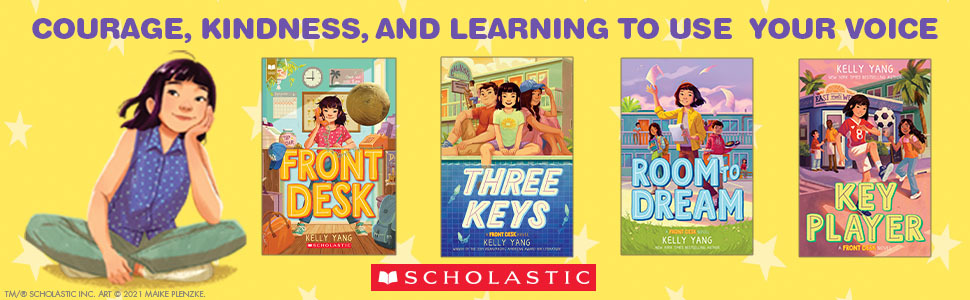 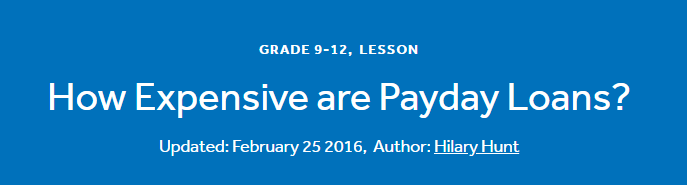 https://www.econedlink.org/resources/how-expensive-are-payday-loans/?view=teacher
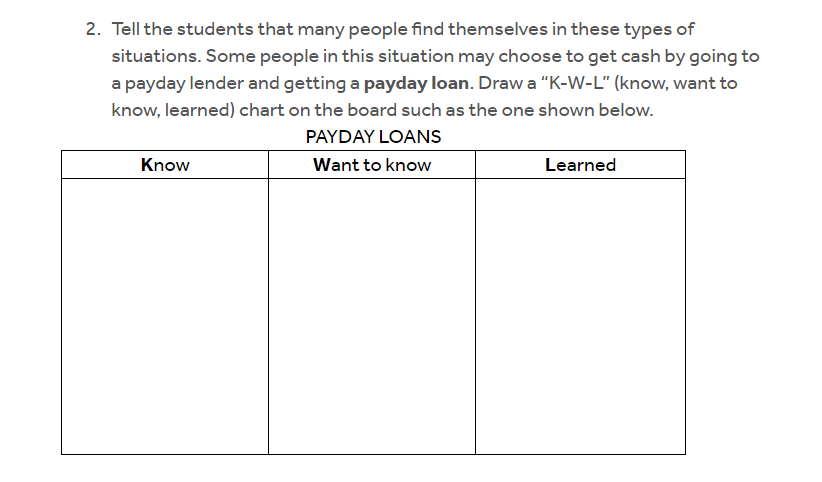 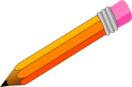 PART III
Tales from Around the World
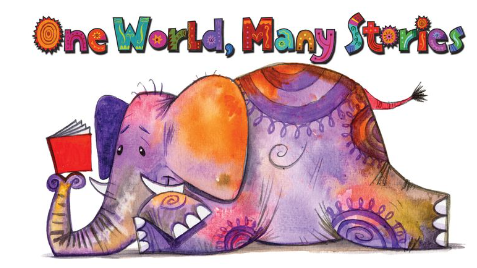 Nya’s Long Walk: A Step at a Time
Story Synopsis: Nya’s little sister becomes sick when they are returning home from their daily journey to the water hole.  Nya must find the strength to  her and the water back to their village, one step at a time.
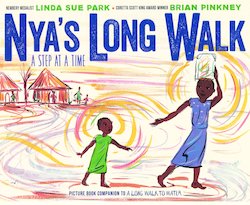 Publisher: Houghton Mifflin 
Copyright Date: 2019
Reading Level: 2.9
Interest Level: P-2
https://youtu.be/yZvgsh0TLhA
6 minutes
Nya’s Long Walk to Water

Fresh Water Availability Demonstration
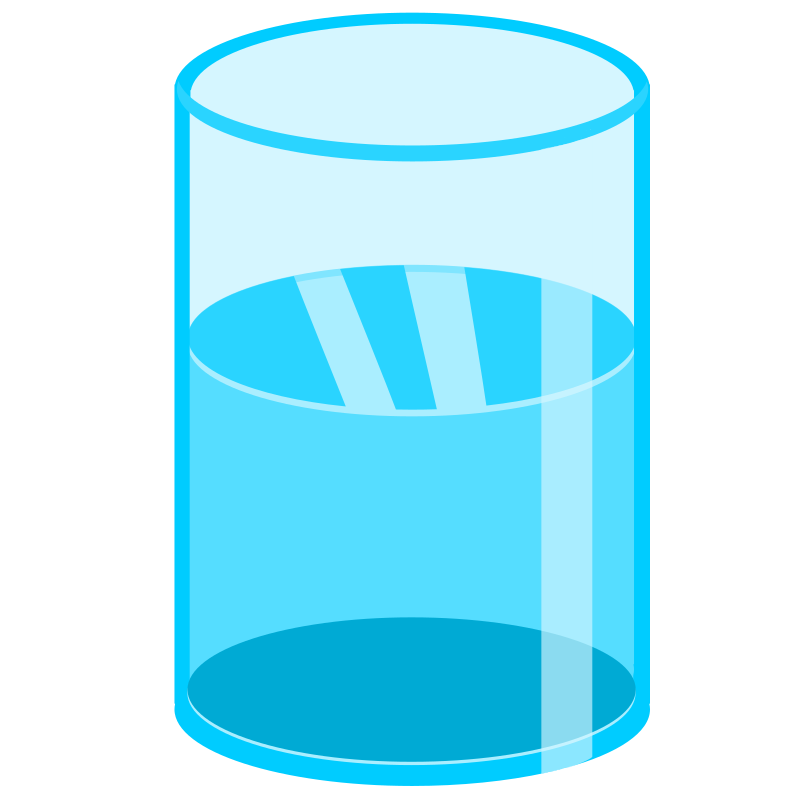 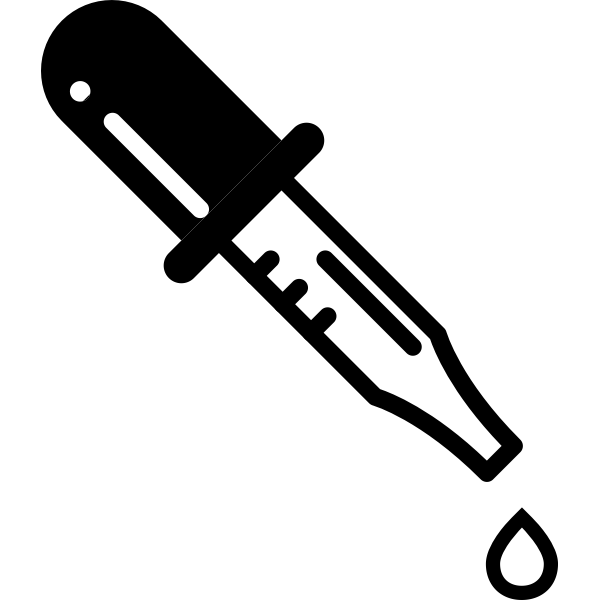 With an eyedropper, drop one drop of water from the half-cup onto a small plate. This one drop represents the freshwater that is available for our use. This water is found in rivers and lakes. The rest of the water in the half-cup is deep groundwater, water bound up as soil moisture, biomass water, or water in the atmosphere.
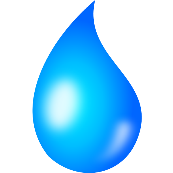 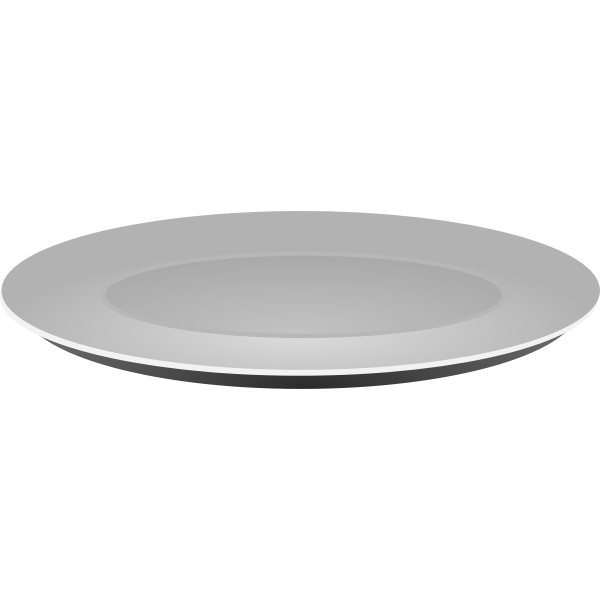 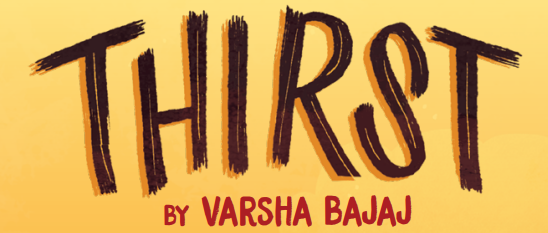 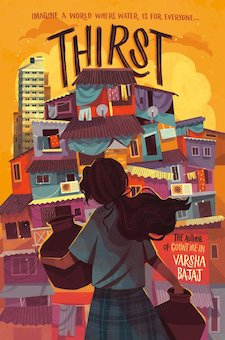 Story Synopsis: Minni lives in the poorest part of Mumbai, where access to water is limited to a few hours a day and the communal taps have long lines. In the high-rise building where she just started to work, she discovers that water streams out of every faucet and there’s even a rooftop swimming pool. She resolves to fight for water equity.
Publisher: Penguin 
Copyright Date: 2022
Reading Level: 4.4
Interest Level: 5-9
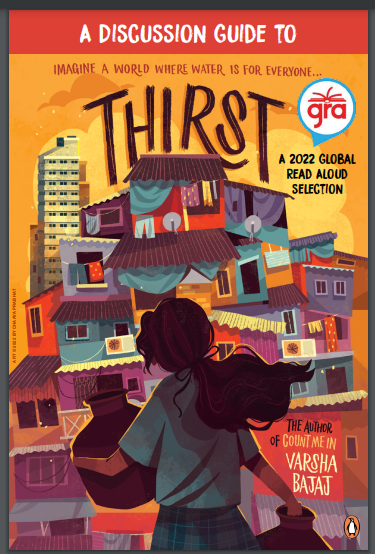 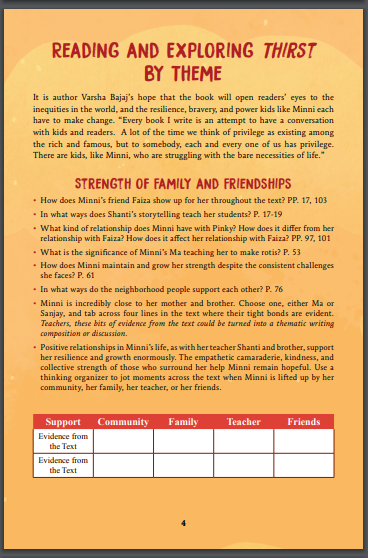 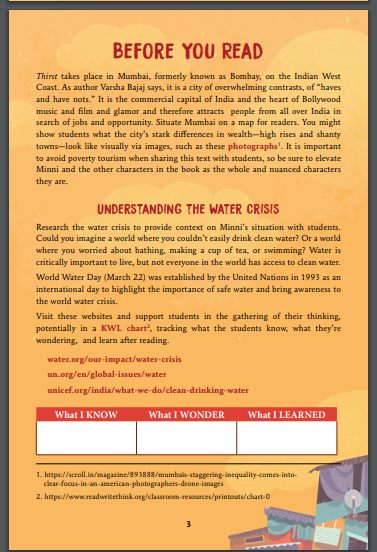 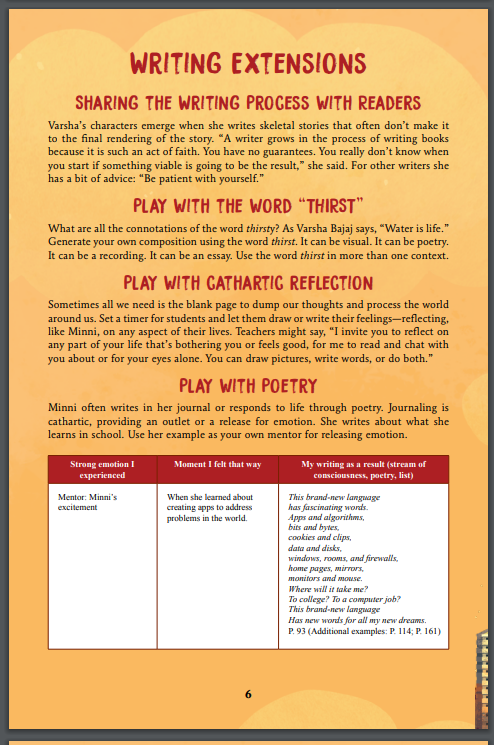 https://www.varshabajaj.com/wp-content/uploads/2022/07/Thirst_Teachers_Guide.pdf
ROOM FOR EVERYONE
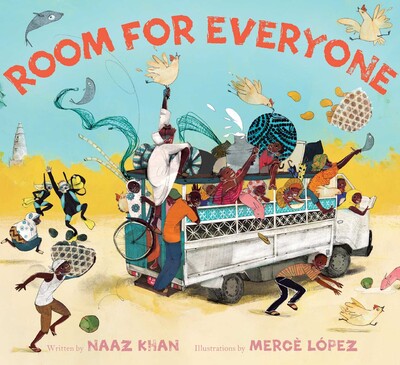 Musa and his sister travel to a Zanzibar beach in a shared minibus which, despite Musa's protests, gets loaded with everything from a man and his bicycle to ten swimmers.
Publisher: Simon & Schuster , Inc
Copyright Date: 2021
Reading Level: 4.1
Interest Level: P-2
https://www.youtube.com/watch?v=oFriQcIUheA
Seven Minutes
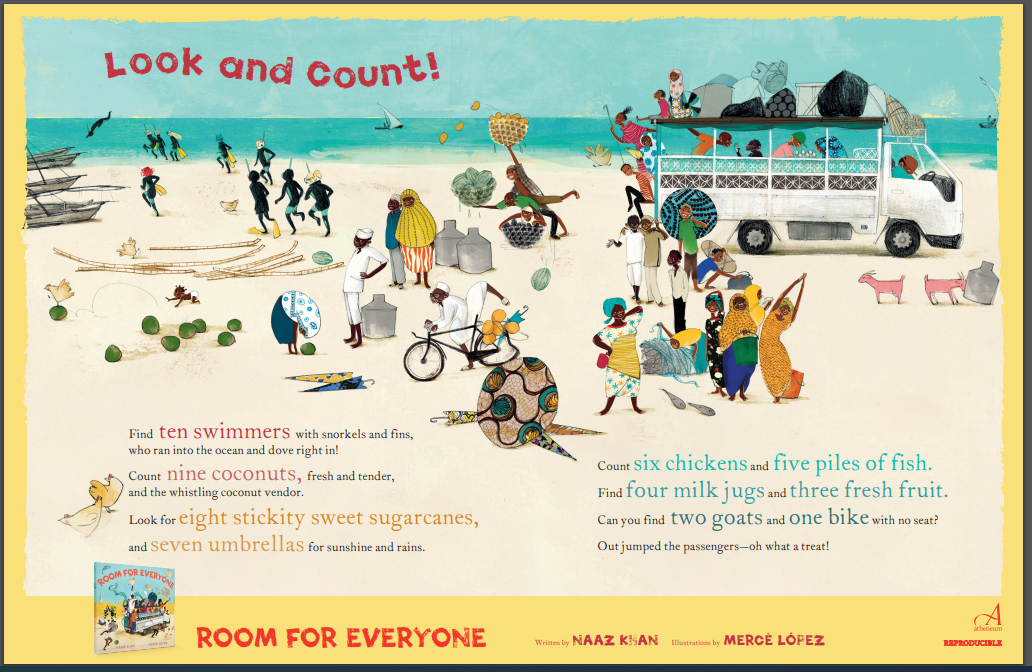 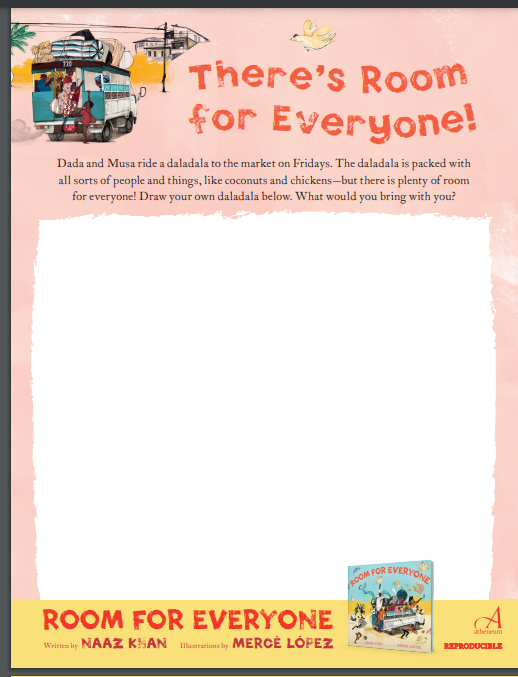 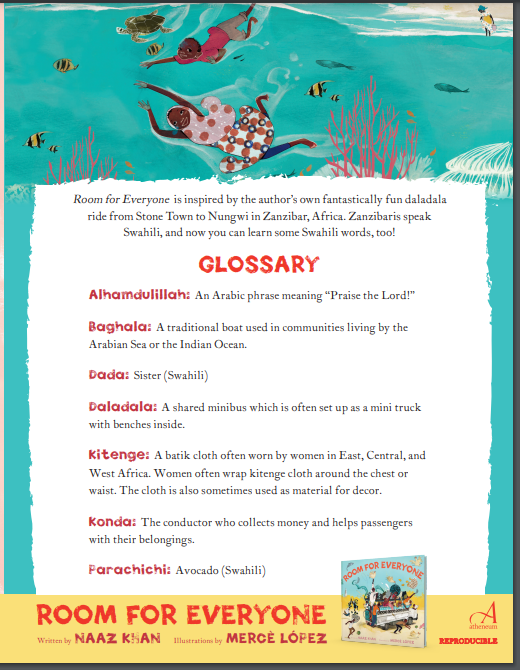 https://d28hgpri8am2if.cloudfront.net/tagged_assets/8573598/9781534431393_as_room%20for%20everyone%20activities.pd
f
https://www.in.gov/library/files/Program_Guide_2023.pdf
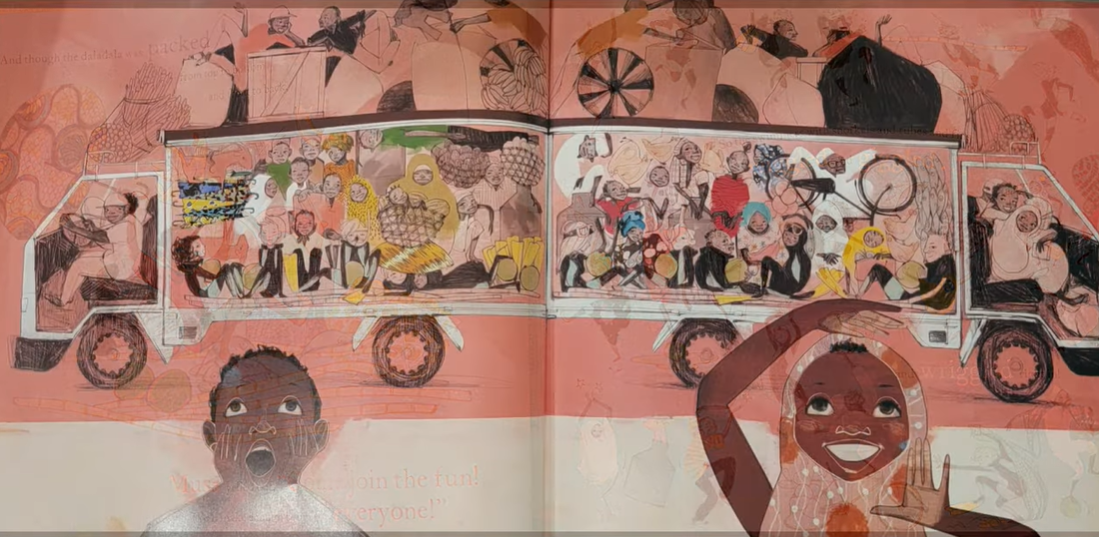 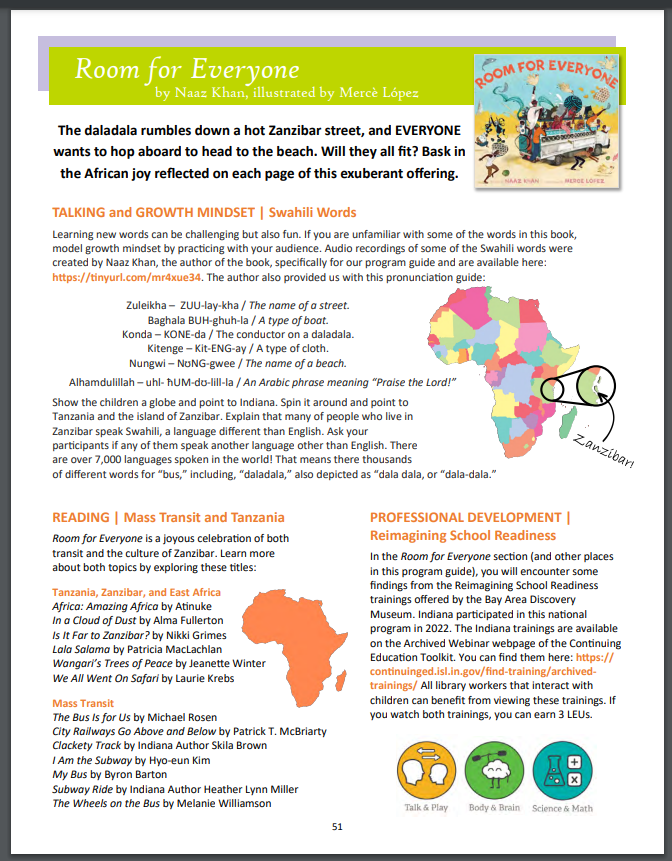 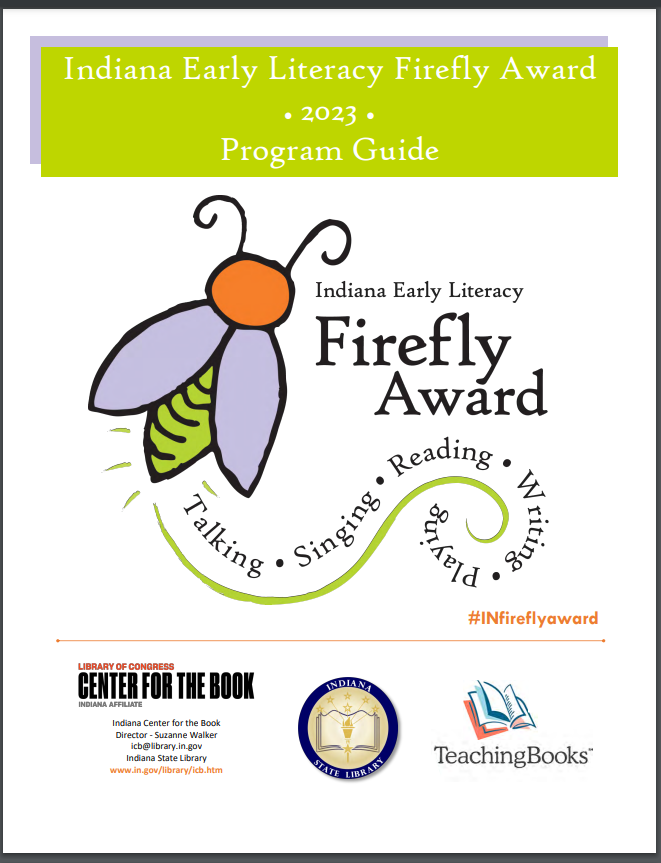 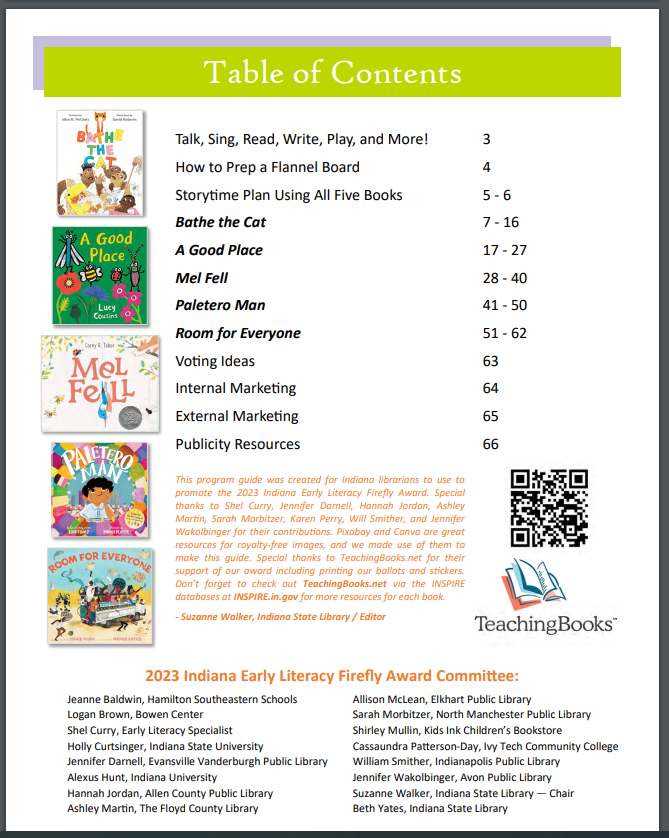 Productive Resources
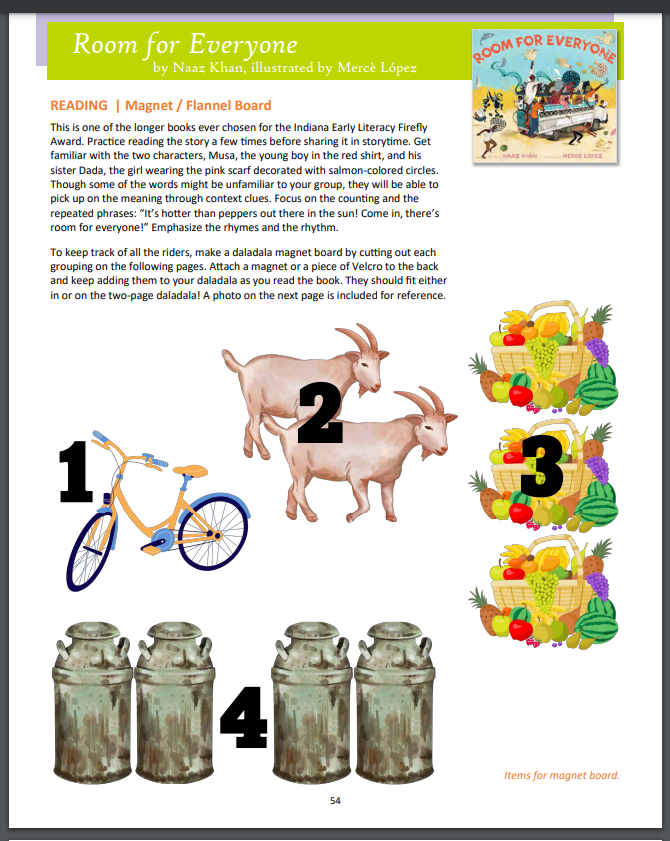 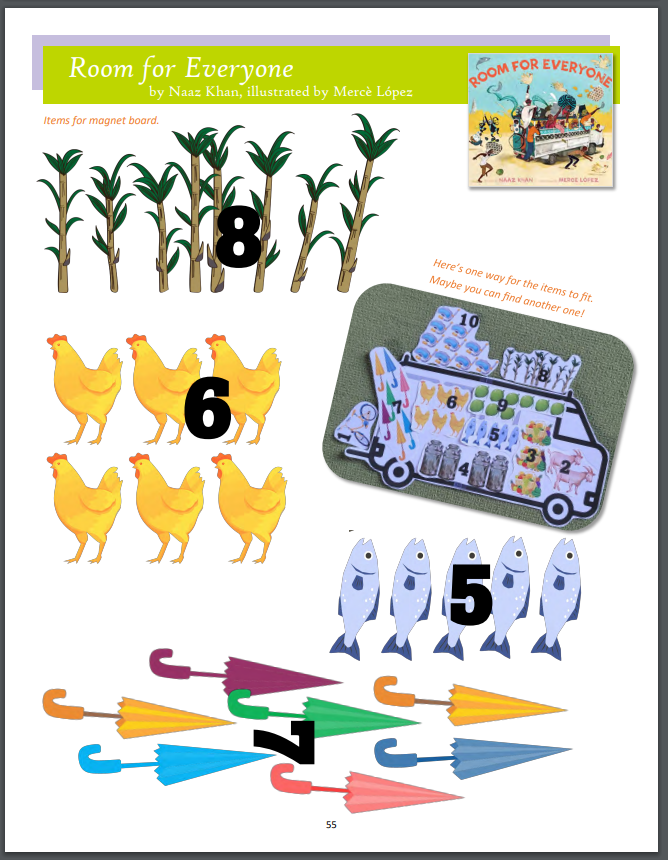 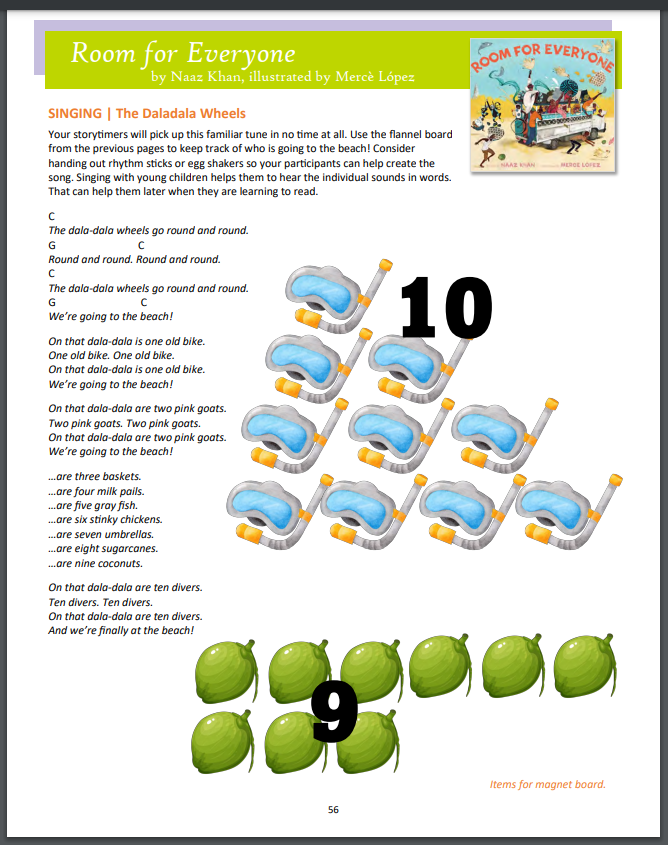 Assessment Questions
Do you think there is merit in using picture books to teach economics and personal finance in the elementary classroom?

What other subjects could the featured titles be used to teach?

 Which one of these titles do you think would work best in either a “one book-one school” program or as a multi-curricular component for a grade level teaching unit?
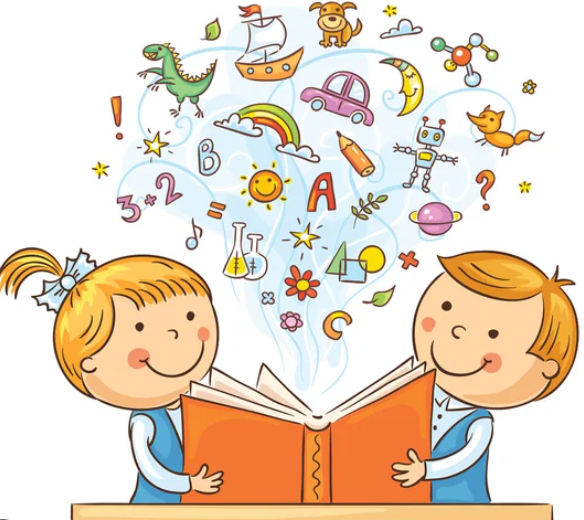 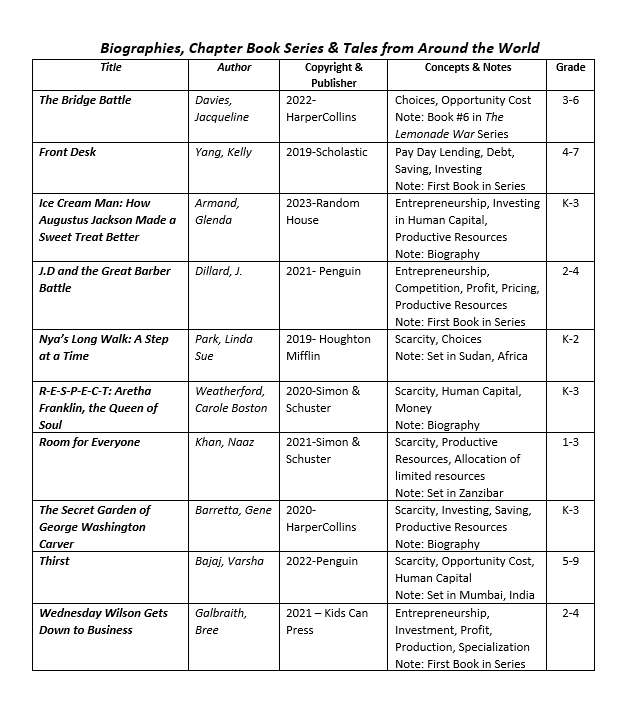 Invest In Girls
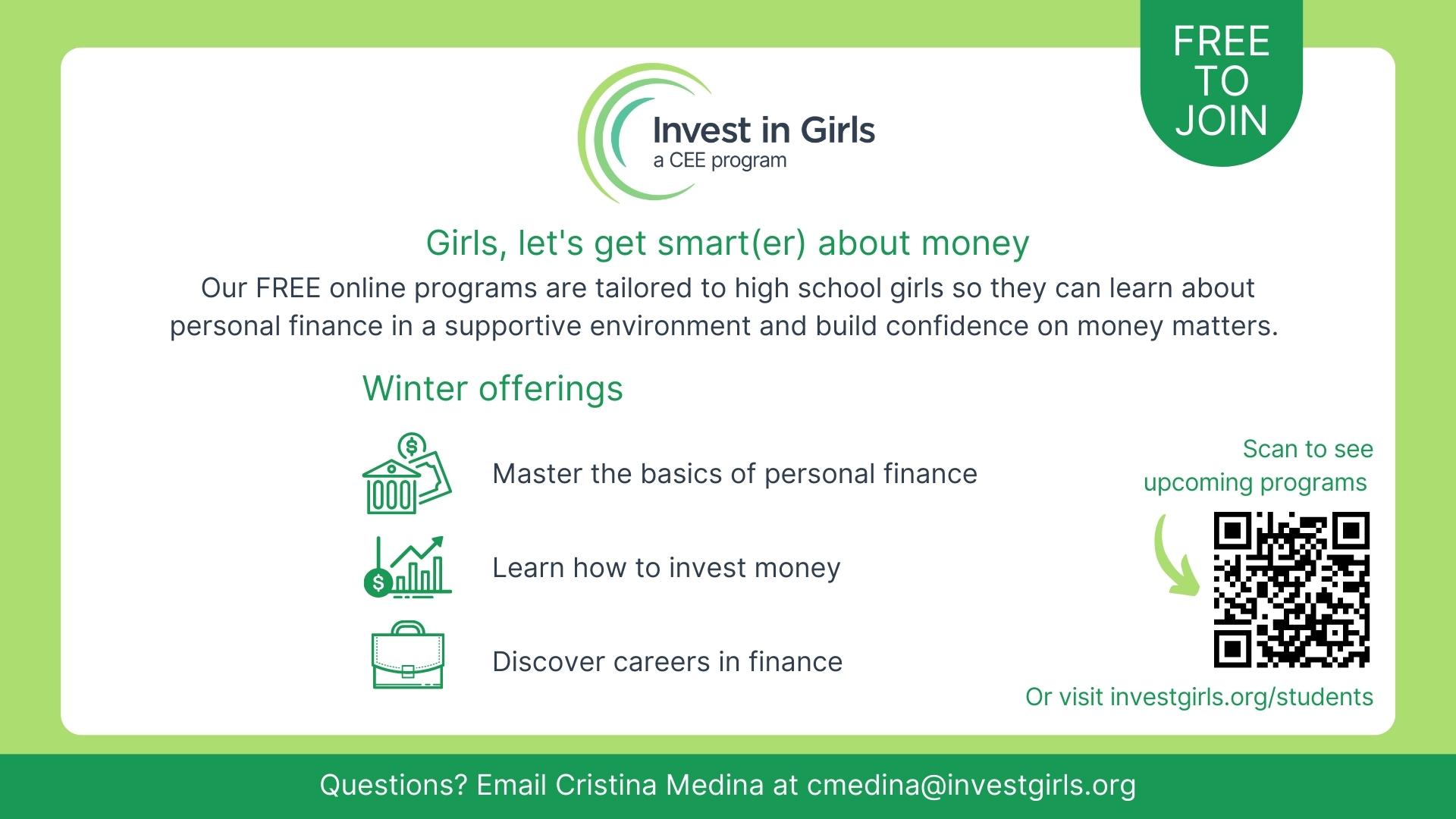 45
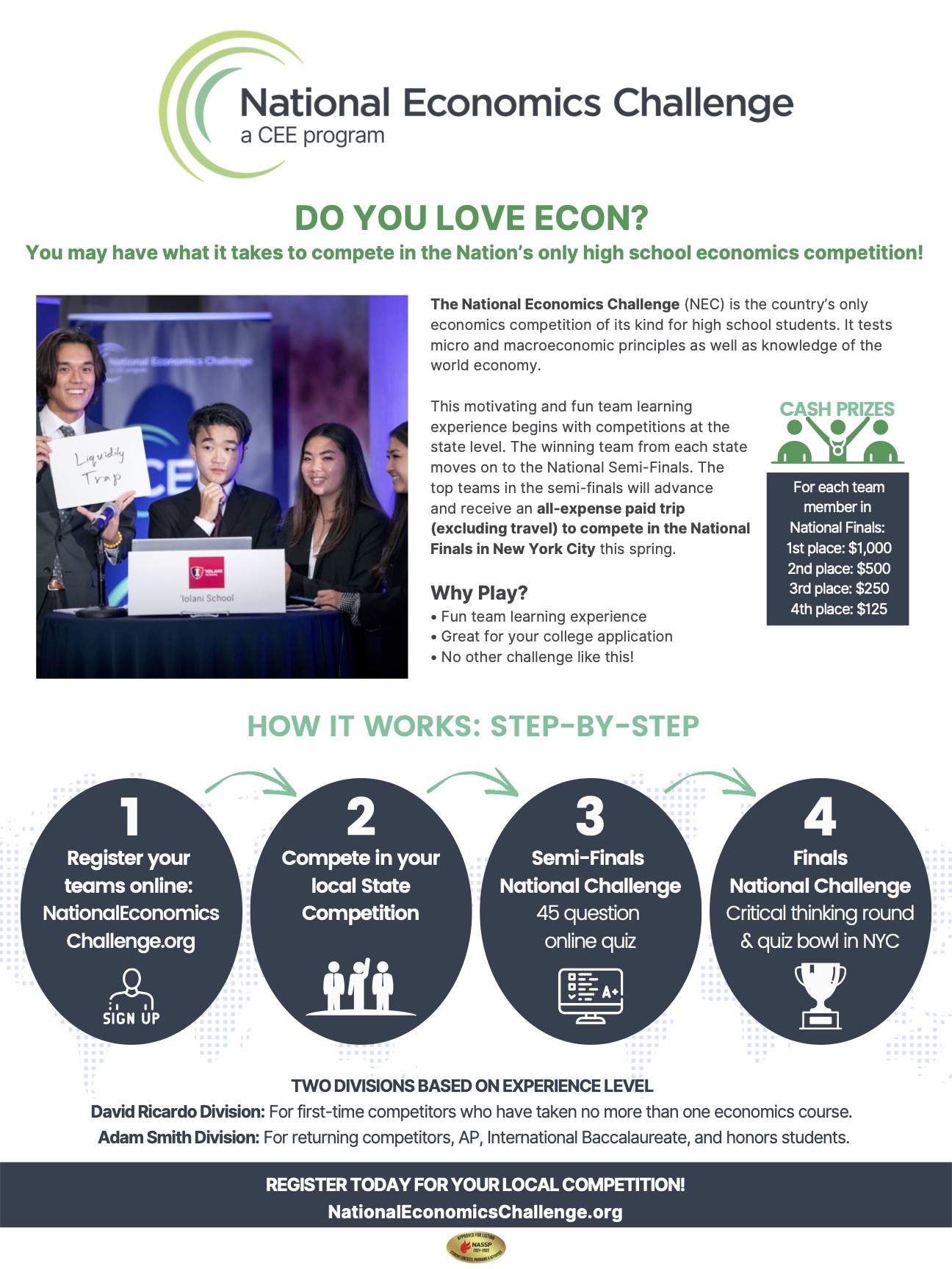 NEC
46
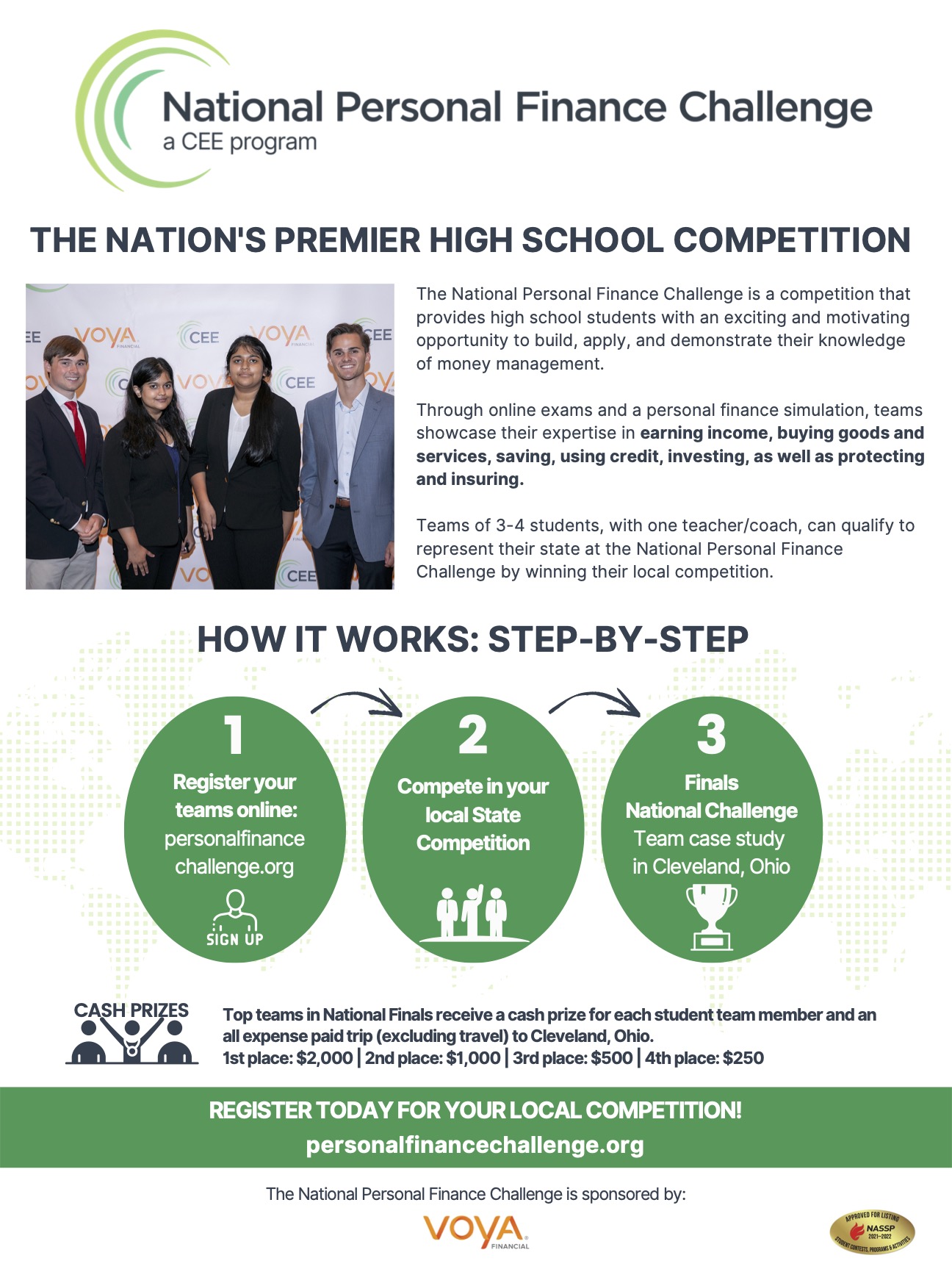 NPFC
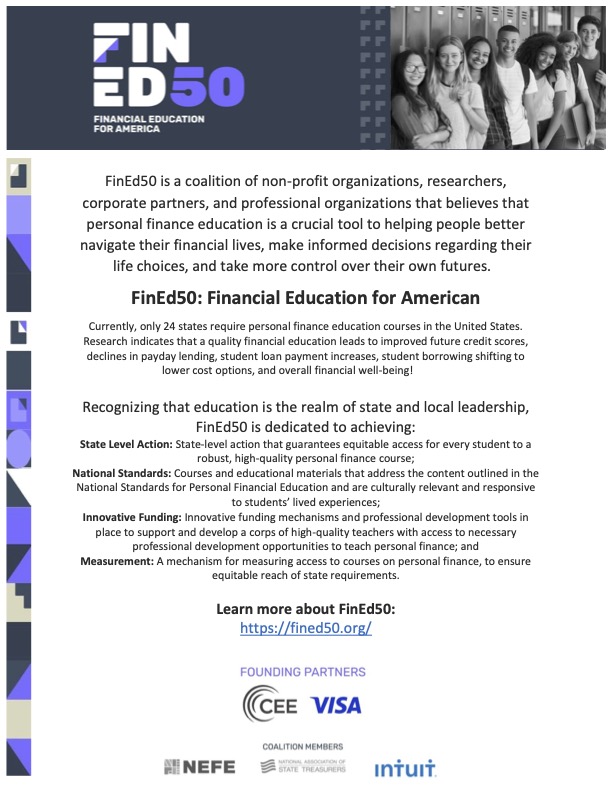 48
Advocacy
Suggested Presentation Deck
CEE Affiliates
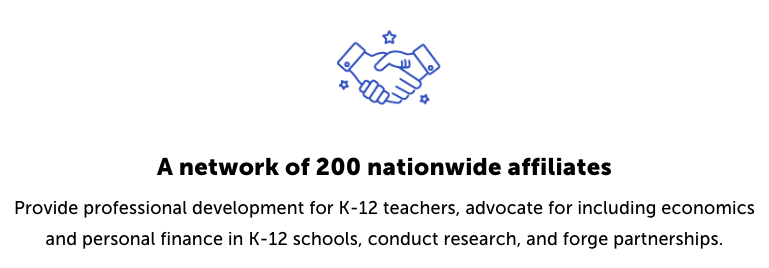 https://www.councilforeconed.org/resources/local-affiliates/

Include your local affiliate page
49
Thank You to Our Sponsors!
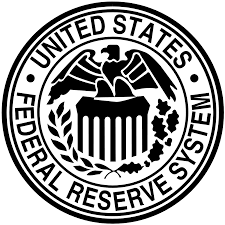 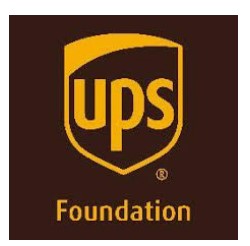 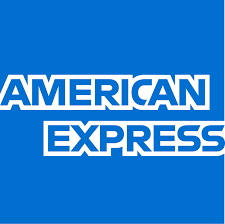 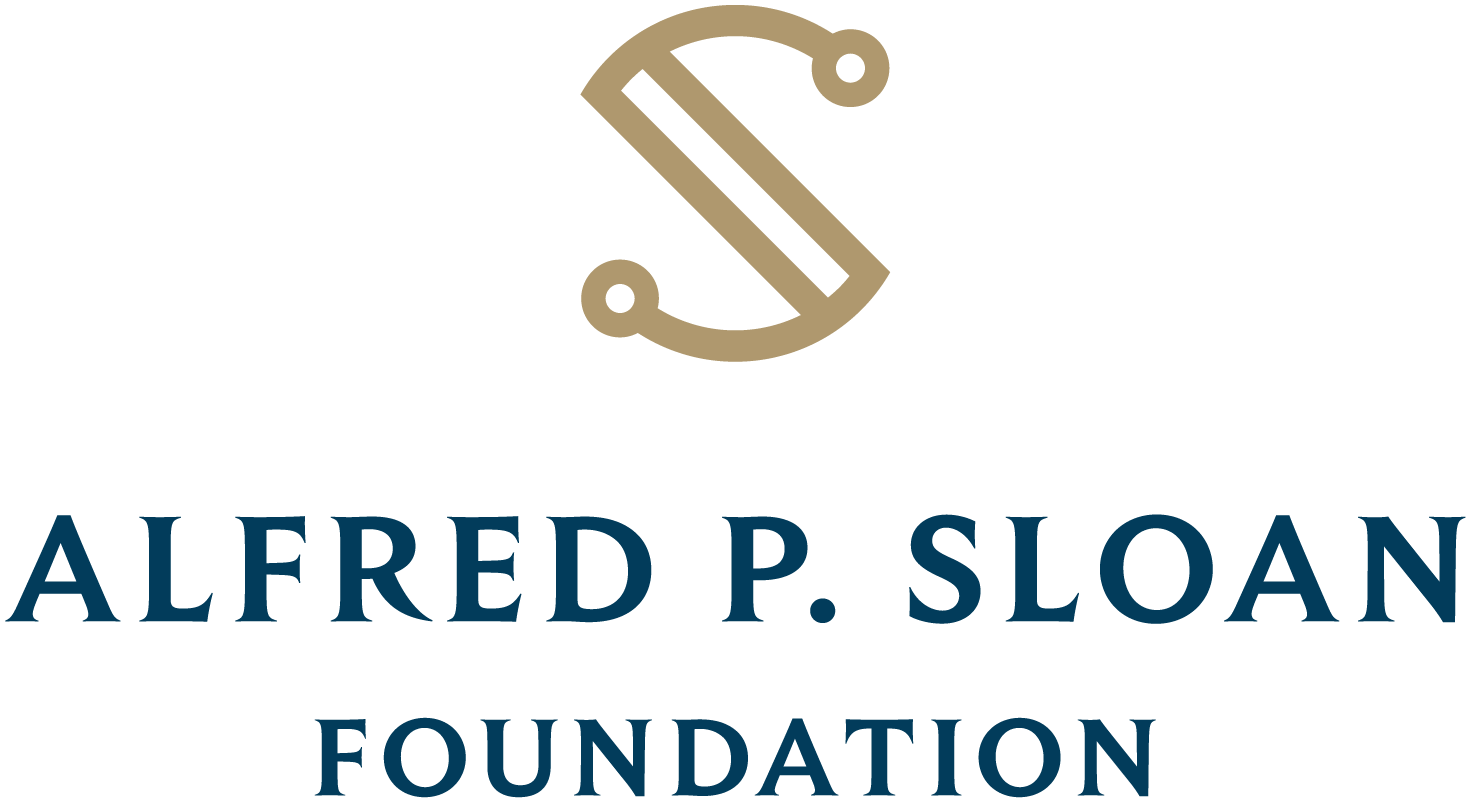 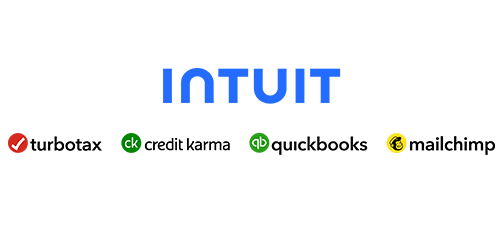 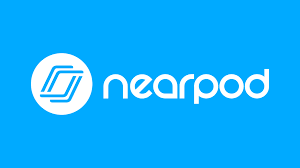 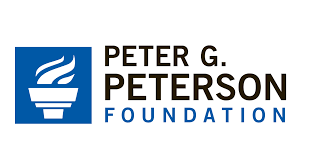 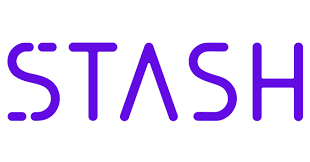 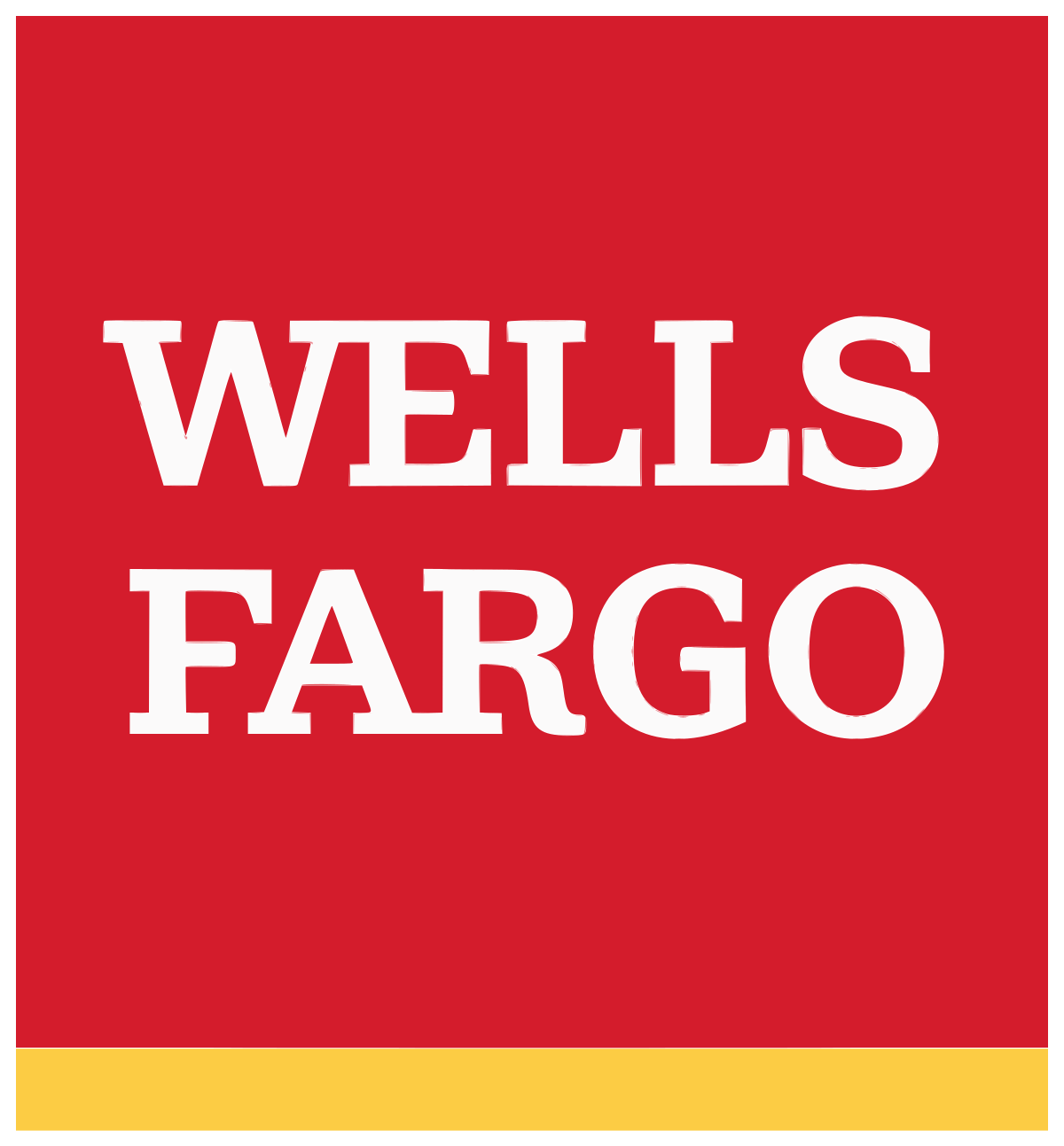 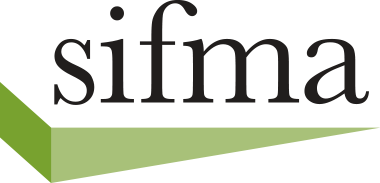 50
Thank You
Contact information
Lauren H Shifflett   shiffllh@jmu.edu Lynne  F Stover   stoverlf@jmu.edu